PRE-EXAM CODE CLASS
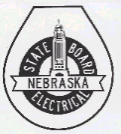 September 2024
NEBRASKA STATE ELECTRICAL DIVISION
Chief Electrical Inspector

Clint Hansen

402.471.3506
Or
402.440.5739
OUR LOCATION
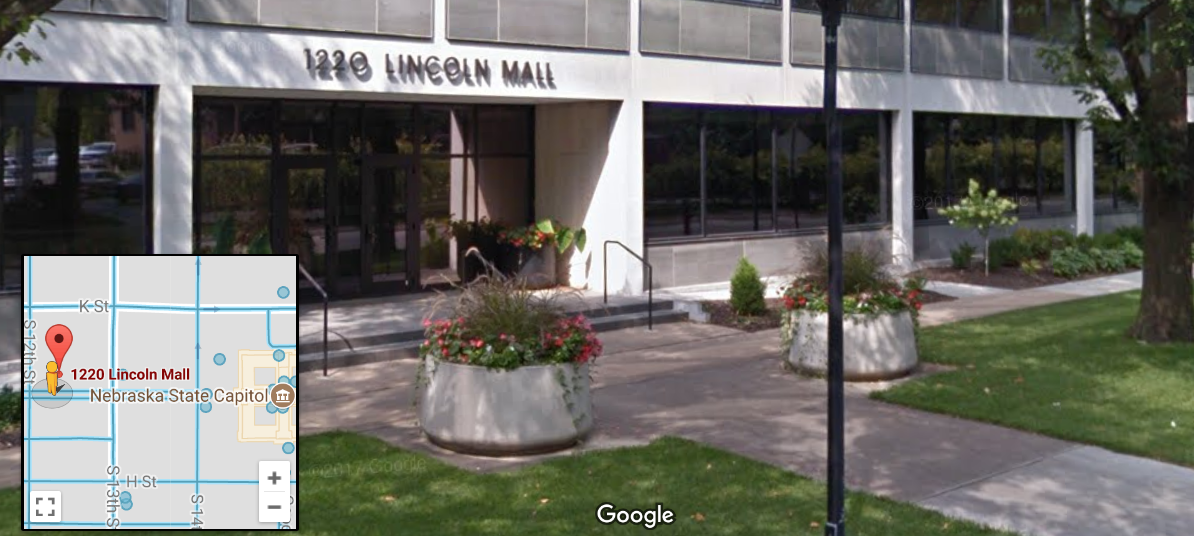 1220 LINCOLN MALL, SUITE 125
LINCOLN, NE 68508
NEBRASKA STATE ELECTRICAL DIVISION
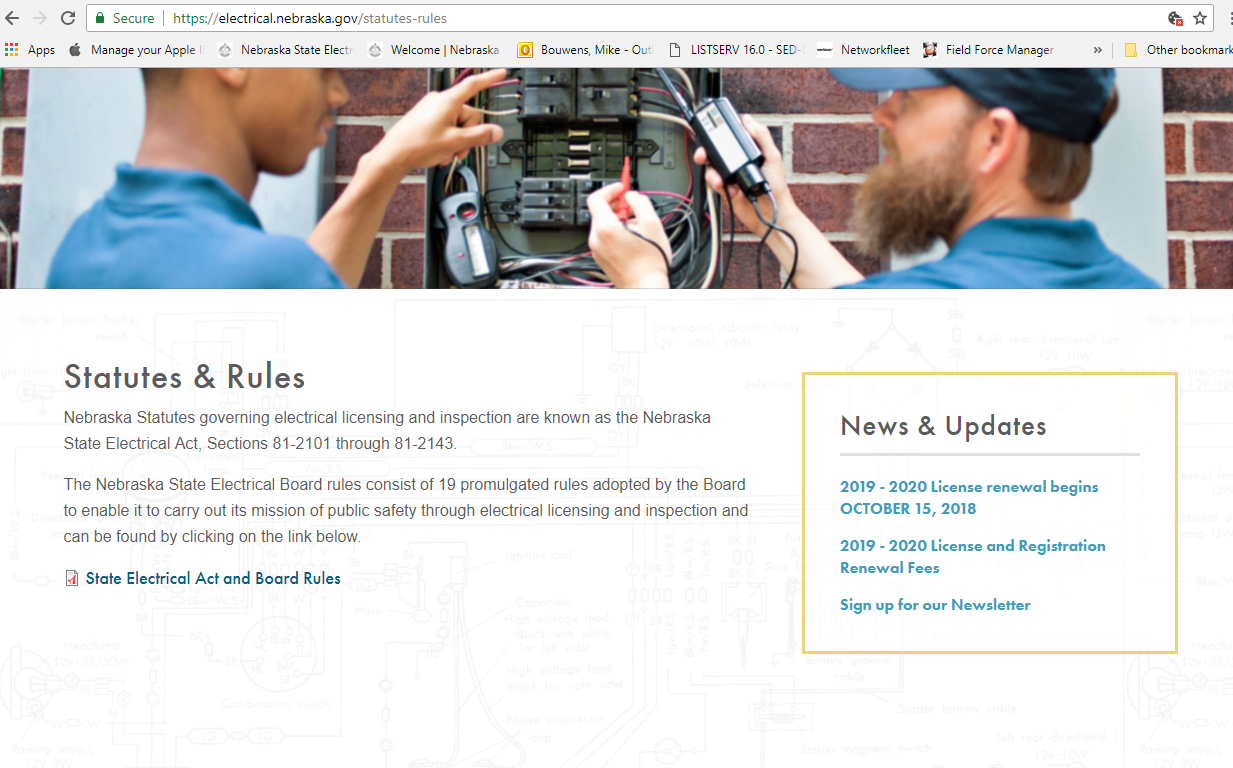 DISTRICT 1
BRUCE HOFFMAN
308.631.1828
DISTRICT 7
TODD FLICK
402.649.7730
DISTRICT 6
KIM FARNSTROM
308.750.1841
DISTRICT 2
DOUG PARKS
308.530.2783
DISTRICT 3
JOHN MORGAN
402.389.0199
DISTRICT 4
GARY LOFTON
308.325.2219
DISTRICT 5
STUART BAUER
402.461.8574
DISTRICT 8
GREG LASKA
402.649.7742
DISTRICT 9
RON DRUDIK
402.460.0260
DISTRICT 10
ROBERT COLMAN
402.440.5740
DISTRICT 11
DANIEL LOVERCHECK
402.499.5842
DISTRICT 16
LESLIE SCHNEIDER
531.510.8724
DISTRICT 15
RALPH QUICK
402.643.0052
DISTRICT 14
JAMES WILSON
402.499.5841
DISTRICT 13
DENNIS CARRAHER
402.443.8222
Boyd
Keya Paha
Cedar
Dawes
Knox
Dixon
8
Cherry
Rock
Sheridan
Holt
Dakota
3
Sioux
Brown
Pierce
Wayne
Thurston
Box Butte
Antelope
Cuming
Stanton
7
1
Garfield
Wheeler
Madison
Burt
5
Scottsbluff
Grant
Hooker
Thomas
Loup
Blaine
Boone
Morrill
Colfax
Dodge
Washington
6
Garden
Valley
Greeley
Platte
Banner
13
Arthur
McPherson
Logan
14
16
Custer
Douglas
Nance
Saunders
Howard
Butler
2
Merrick
Kimball
Cheyenne
Sherman
Polk
Sarpy
Keith
Lincoln
Seward
Deuel
11
Cass
York
Dawson
Buffalo
Hall
Hamilton
Lancaster
Perkins
9
Otoe
Frontier
Phelps
Kearney
Adams
Clay
Fillmore
Saline
Nemaha
Gosper
Chase
Hayes
Johnson
4
10
15
Gage
Jeffer-
son
Red
Willow
Harlan
Franklin
Webster
Nuckolls
Thayer
Pawnee
Richardson
Dundy
Furnas
Hitchcock
OFFICE
MELISSA HAMILTON
402.471.1358

Allyson Crawford-Thiel
402.471.1058

JULIE SCHROEDER
402.471.3507
DISTRICT 12
CLINT HANSEN
402.471.3506
402.440.5739
CHIEF ELECTRICAL 
INSPECTOR
DIVISION DIRECTOR
CRAIG THELEN
402.471.3550
NEBRASKA STATE ELECTRICAL DIVISION
IMPORTANT FACTS TO 
KNOW BEFORE YOU APPLY
 FOR RECIPROCITY
STATE RECIPROCITY
STATE RECIPROCITY
You must have received a 75% or greater on the exam for the license you wish to reciprocate.
You must have held the license you wish to reciprocate in good standing for a period of not less
 than one (1) year.
The applicant must have passed a State examination (not a city) in order for the license to     reciprocate to another state.
STATE RECIPROCITY
If the issuing state has no record of your exam it will be rejected.
The license must be active and not expired.
You must have 4 years registered and 8000 hours work to reciprocate.
If you use school as one of your years of eligibility, 
you CAN NOT RECIPROCATE.
STATE RECIPROCITY
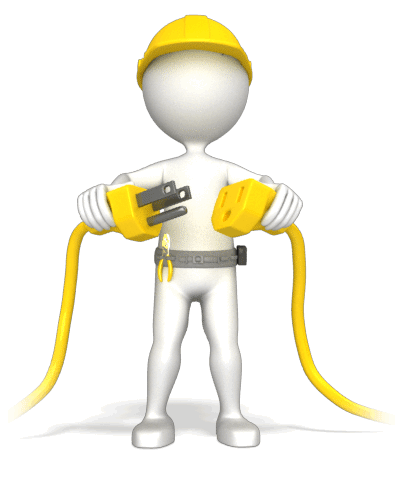 ELECTRICAL CONTRACTOR CAN RECIPRICATE WITH:

MINNESOTA
SOUTH DAKOTA
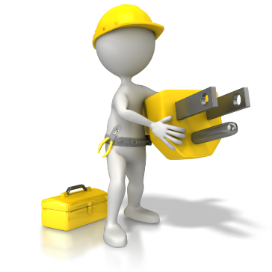 JOURNEYMAN CAN RECIPRICATE WITH:

ALASKA – NORTH DAKOTA – OKLAHOMA – IDAHO
ARKANSAS – MINNESOTA – NEW MEXICO – WYOMING
SOUTH DAKOTA – TEXAS – COLORADO - MONTANA - IOWA
WHAT IS THE RATIO OF APPRENTICE TO LICENSED ELECTRICIAN ?
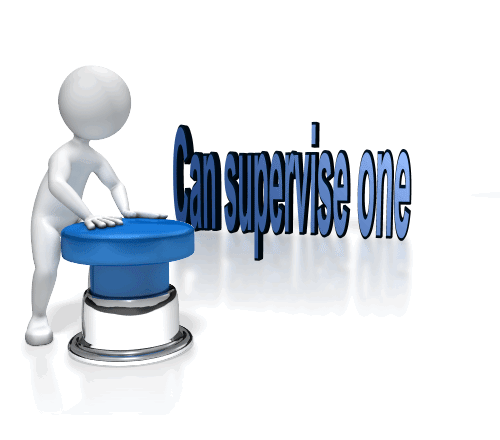 81-2113 * The licensee may employ or supervise apprentice electricians at a ratio not to exceed   three apprentice electricians to one licensee…
According to the State Electrical Act and Board rules, it is the electrical contractor's responsibility to call the inspector to     schedule which of the following types of inspections during    the coarse of the project?
Rough-in or pre-cover
STATE ELECTRICAL ACT
Re-inspections for Correction Orders
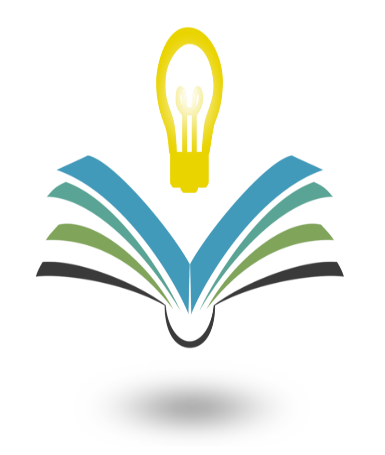 Finals
All of these
ALL OF THESE
RULE NUMBER 14
Requests for Inspection 
 	It shall be the responsibility of the installer or electrical contractor to notify the inspector at such times as the project is ready for inspection. 
 	As used in this rule, “ready for inspection” shall mean (1) rough-in inspections necessary prior to the concealment of wiring, and (2) final inspections, and (3) re-inspection required by the issuance of a “correction order”.  The requirement of timely notification is an ongoing responsibility of the installer or electrical contractor during the entire life of the project. 
 	Notification shall be made by telephone request or written request to the State Electrical Division or area State Electrical Inspector.
NATIONAL ELECTRICAL CODE
PRACTICAL SAFEGUARDING
90.1 PURPOSE
Adequacy
The purpose of this Code is the practical safeguarding of persons and property from hazards arising from the use of electricity.
This Code contains            provisions that are            considered necessary        for safety.
This Code is not intended as a design specification or an instruction manual for untrained persons.
90.3 CODE ARRANGEMENT
CHAPTER 1 - General
CHAPTER 2 – Wiring and Protection
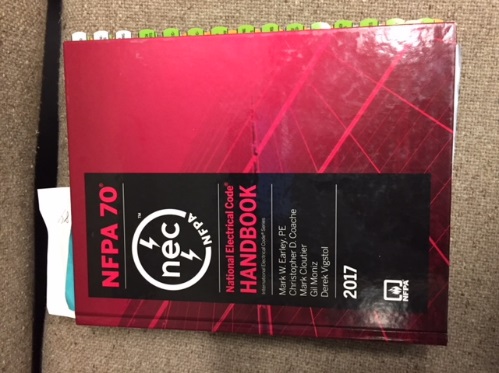 CHAPTER 3 – Wiring Methods and Materials
CHAPTER 4 – Equipment for General Use
Chapters 1 through 4 generally apply to all applications
90.3 CODE ARRANGEMENT
Chapters 5 through 7 can supplement or modify  the general requirements of Chapters 1 through 7
CHAPTER 5 – Special Occupancies
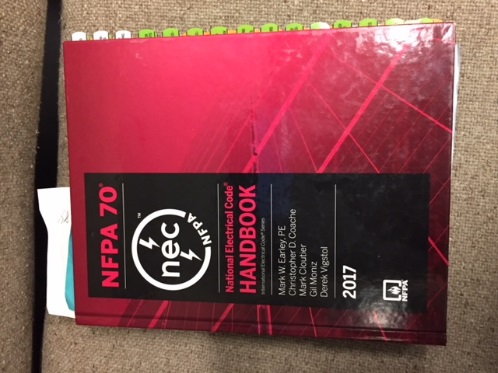 CHAPTER 6 – Special Equipment
CHAPTER 7 – Special Conditions
90.3 CODE ARRANGEMENT
CHAPTER 8 – Communications Systems
Chapter 8 requirements aren’t subject to requirements in Chapters 1 – 7 unless there’s a specific reference in Chapter 8 to a rule in 
Chapters 1 through 7.
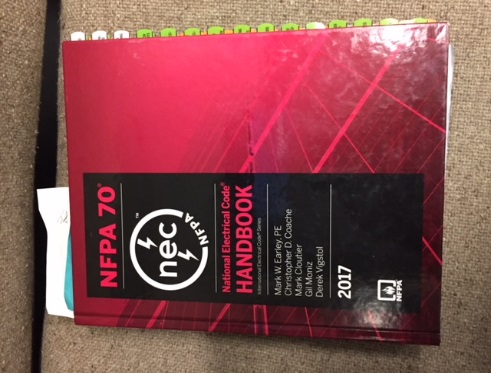 CHAPTER 9 – Tables
Chapter 9 tables are applicable as referenced in the NEC and are 
used for calculating raceway sizes, conductor fill, and voltage drop.
Informative Annex A through Informative Annex J  
These are informational only and not mandatory.
INFORMATIVE ANNEX H
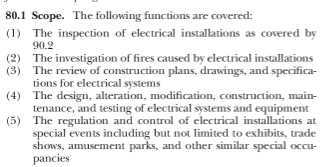 INFORMATIVE ANNEX H
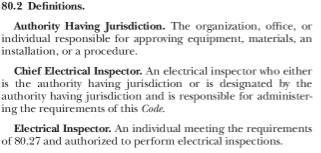 INFORMATIVE ANNEX H
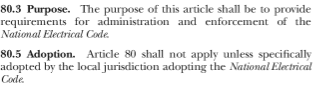 The disconnecting means for a torque motor shall have an ampere rating of at least what percentage of the motor nameplate current?
115 percent
125 percent
140 percent
150 percent
The question is about motor disconnecting means
In the index find “Motors” and find “Disconnecting Means, 430.95, 430-IX.”
Scan Article 430-Part IX and find 430.110, Ampere Rating and Interrupting Capacity.
Section 430.110(B) requires the disconnecting means for a torque motor to have an ampere rating of at least 115 percent of the motor nameplate current.
The correct Answer would be A.
The full load current rating of a 5-horsepower, single-phase, 208-volt motor is:
15.2 amperes
16.7 amperes
28.0 amperes
30.8 amperes
The question is about full-load current ratings of motors.
In the index find “Motors” and find “Current, full load. See Full-lad current motors.” In Index, find “Full-load current motors,” find “alternating current, Single-phase, Table 430.248.”
Table 430.248 specifies a full-load current of 30.8 amperes for the specified motor.
The correct Answer would be D.
Note: Section 430.6(A)(1) requires that this value be used to size the components of the motor circuit, except the motor overload protection, which must be based on the actual motor nameplate ampere rating. Overload 
protection is found in Part III of Article 430. The full load current value in amperes from the table will normally be higher than the ampere rating on the nameplate.
Which one of the following is the minimum permitted size of Type THW copper branch-circuit conductors 
supplying a continuous duty motor with a full-load 
current value of 40 amperes determined from 
Tables 430.247 – 250?
Assume all terminations are rated 75oC.
14 AWG
12 AWG
10 AWG
8 AWG
The question is about sizing motor branch-circuit conductors.
In the index find “Motors” and find “Branch circuits, 430-Part II.” Scan“Part-II, Motor Circuit Conductors,” find “430.22, Single Motor.”
Section 430.22 requires branch-circuit conductors supplying a single motor in a continuous 
duty application to have an ampacity not less than 125 percent of the motor full-load current rating as determined by 430.6(A)(1).
125% x 40 A = 50 amps, which is the minimum ampacity of motor branch-circuit conductors
Referring to ampacity Table 310.15(B)(16), 8 AWG Type THW copper is rated 50 amperes, with 
75oC terminals, while the next smaller size 10 AWG, is only rated at 35 amperes.
The correct Answer would be D.
The minimum number of overload units 
providing overload protection for a 3-phase 
ac motor connected to a 120/208-volt, 
3-phase, 4-wire system is:
1
2
3
4
The question is about requirements for motor overload units.
In the index find “Motors” and find “Three overload units, Table 430.37.”
Table 430.37 requires three devices, one in each phase.
The correct Answer would be C.
CURRENT
VOLTAGE
RESISTANCE
WATTS
OHM’S LAW I=V/R
Represented by
I

Current:
the actual substance” that is flowing through the wires of the circuit.
Represented by 
V  or E

Voltage:
a force that pushes the current through the circuit.
Represented by 
R

Resistance: 
Friction that impedes flow of current through the circuit.
Represented by
VA or P 

A watt is a measure of electrical power which is the product of multiplying the applied voltage (or potential) by the amperage (or current).
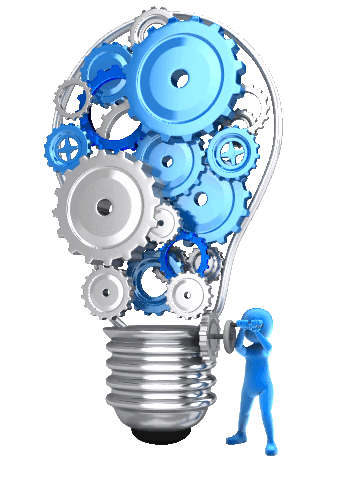 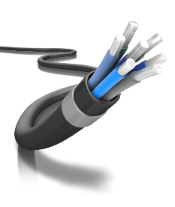 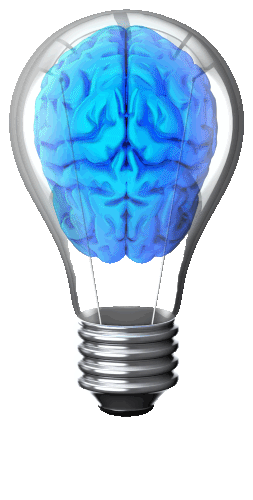 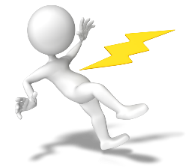 What is the voltage drop of two 12 AWG 
conductors (0.40ohms) supplying a 16A load, 
located 100 ft. from the power supply?
Formula: E = I x R
1.60V
3.20V
6.40V
12.80V
The question is about voltage drop.
So we take the formula E=IxR and put in the values
E = 16A x 0.40 ohms
E = 6.40V
The correct Answer would be C.
What is the resistance of the circuit conductors when the conductor voltage drop is 7.20V and the current flow is 50A?
0.14 ohms
0.30 ohms
3 ohms
14 ohms
The question is about resistance of circuit conductors.
So we take the formula R = E/I and put in the values
R=7.20V/50A
R= 0.14 ohms
The correct Answer would be A.
What is the power loss in watts of a conductor   that carries 24A and has a voltage drop 
of 7.20V?
175W
350W
700W
2,400W
The question is about power loss in watts of conductors.
So we take the formula P = I x E and put in the values
P = 24A x 7.20V
P = 172.80 W
The correct Answer would be A.
What is the approximate power consumed by a 10 kW heat strip rated 230V, when connected  to a 208V circuit?
8.2 kW
9.5 kW
11.3 kW
12.4 KW
The question is about the approximate power consumption by heat strip.
So we take the formula P = I x E and put in the values
The power of the heat strip will be less because the applied voltage (208V) is less than the
equipment voltage rating (230V). To calculate this, we must determine the heat strip                 resistance rating at 230V, and then determine the power rating at 208V based on the heat       strip resistance rating.
What is the approximate power consumed by a 10 kW heat strip rated 230V, when connected  to a 208V circuit?
8.2 kW
9.5 kW
11.3 kW
12.4 KW
P = E2/R
P = E2/R
P = (208V x 208V)/5.29 ohms
P = 43,624/5.29 ohms
P = 8,178W/1,000
P = 8.20 kW
E = Applied Voltage = 208V
R = Resistance of Heat Strip = E2/P
Heat Strip Voltage Rating = 230V
Power Rating of Heat strip = 10,000W
Resistance of Heat Strip = 230V2/10,000W
Resistance of Heat Strip = 5.29 ohms
What does it cost per year (at 8 cents per kWh) for the power loss of a 12 AWG circuit conductor (100 ft. long) that has a total             resistance of 0.40 ohm and current flow of 16A?
$30
$50
$70
$90
Cost per year = Power for the year in kWh x $0.08
Power per hour = I2 X R
I = 16A
R = 0.40 ohms
Power per hour = (16A x 16A) x 0.40 ohms
Power per hour = 102.40W
Power for the year in kWh = (102.40W x 24 hours x 365 days)/1,000
Power for the Year in kWh = 897 kWh

Cost per year = 897 kWh x $0.08
Cost per year = $71.76


Answer would be C.
The conductors from a generator to the first 
overcurrent device are not required to be sized larger than the nameplate rating of the generator under 
which one of the following conditions?
Where the conductors terminate in a single overcurrent device and are not over 7.5 m (25 ft.)       in length
Where the design and operation of the generator prevent overloading
Where the load supplied is all non-continuous
Where the rating of the generator does not exceed the short-circuit rating of the device supplied
The question is about the ampacity of conductors from a generator.
In the index find “Generators” and find “Conductor, ampacity of, 445.13.”
Section 445.13(A) requires conductors from the generator terminals to the first overcurrent 
device to be sized 115% of the nameplate current rating.
The Exception to Section 445.13(A) permits the ampacity of the conductors to be not less        than 100% of the nameplate current rating of the generator where the design and operation of the generator prevent overloading.
The correct Answer would be B.
How many 20A, 120V circuits are required for 
forty-two, 300W luminaires (noncontinuous 
load) that have a power factor of 85 percent?
4 circuits
5 circuits
7 circuits
8 circuits
VA per Circuit = Volts x Amperes
VA per Circuit = 120V x 20A
VA per Circuit = 2,400 VA
Lights per Circuit = 2,400 VA/ 353 VA = 6.80
Lights per Circuit = 6
Circuits = 42 luminaires/ 6 per circuit
Circuits = 7
VA per Luminaire = Watts/Power Factor
VA per Luminaire = 300W/ 0.85 PF
VA per Luminaire = 353 VA
The Answer is C.
Where the generator is used to provide alternate 
power for the life safety and critical branches system 
in a hospital, the transfer time from normal power to emergency power for the life safety branch shall be a maximum of:
5 seconds
10 seconds
15 seconds
20 seconds
The question is about generator transfer time for a hospital life-safety branch.
In the index find “Health care facilities” and find “Essential electrical systems, 517 Part III.” 
then find “Critical Branch.
Section 517.32 addresses branches requiring automatic connection. Section 517.32(B)
 requires the life safety and critical branches of the essential system to be restored to 
operations within a maximum of 10 seconds transfer time.
The correct Answer would be B.
What is the nameplate FLA for a 20 hp, 208V, 
three-phase motor with 90 percent power factor and 80 percent efficiency?
51A
58A
65A
80A
FLA = (Motor hp x 746W)/(E x 1.732 x PF x EF
FLA =(20 HP X 746w)/(208V x 1.732 x 0.9 PF x 0.80 Eff)
FLA = 58A
The Answer is B.
A 2-wire dc generator may have an overcurrent device in any of the following EXCEPT the:
Armature leads
Series circuit
Compound winding on the armature
Shunt field
The question is about overcurrent protection for 2-wire generators.
In the index find “Generators” and find “Overcurrent protection, 445.12.”
Section 445.12(B), Two-Wire Generators, provides that the overcurrent device shall not open
 the shunt field.
The correct Answer would be D.
The maximum ampacity of the phase conductors from the 
terminals of a 100-ampere-rated generator, which is not 
designed to prevent overloading to the first overcurrent 
device, shall not be less than how many amperes?
100 amperes
115 amperes
125 amperes
150 amperes
The question is about the ampacity of conductors from the generator to the first overcurrent device.
In the index find “Generators” and find “Conductor, ampacity of, 445.13.”
Section 445.13(A) requires the ampacity of the phase conductors from the generator terminals to    the first overcurrent device(s) to be not less than 115 percent of the nameplate current rating of      the generator
Section 445.13(A) applies, as the exception is not specifically addressed in the question.
115% x 100 amperes =115 amperes.
The correct Answer would be B.
The total circuit resistance of two 12 AWG 
conductors (each 100 ft. long) is 0.40 ohms. 
If the current of the circuit is 16A, what is the power loss of the conductors in watts?
75W
100W
300W
600W
P = I2 x R
I = 16A
R = 0.40 ohms
P = (16A x 16A) x 0.40 ohms
P = 102.40W


Answer would be B.
A direct-current generator neutral conductor that must 
carry ground-fault currents shall not be smaller than 
what percentage of the size of the largest phase 
conductors?
50 percent
80 percent
100 percent
125 percent
The question is about sizing neutral conductors for generators.
In the index find “Generators” and find “Conductor, ampacity of, 445.13.”
In 445.13(A), the last sentence requires the neutral conductor not to be smaller than the 
minimum required size of the largest phase conductor.
The correct Answer would be C.
If the authority having jurisdiction deems the generator set is vital to the operation of an electrical system, 
instead of interrupting the generator circuit, the 
overload sensing device may:
Be omitted
Be interlocked
Be connected to an annunciator
Interrupt the generator field circuit
The question is about means to interrupt current to the generator circuit.
In the index find “Generators” and find “Overcurrent protection, 445.12.”
Section 445.12, Exception to (A) through (E), indicates where all the conditions are met, the 
overload sensing device may be connected to an annunciator or alarm supervised by 
authorized personnel instead of interrupting the generator circuit.
The phrase which is vital to operation of an electrical system has a sense of urgency or 
exception to the rule.
The correct Answer would be C.
Each vented cell of a battery, as it relates to 
storage batteries, shall be equipped with ____that prevents destruction of the cell due to 
ignition of gases within the cell by an external spark or flame.
Pressure relief
A flame arrester
Fluid level indicators
None of these
The question is about vented cell batteries
In the index look up “batteries” you need to go to “Storage batteries” and find vents.
It directs you to 480.11
480.11(A) states that they shall be equipped with a flame arrester.
The answer will be B.
A generator supplying the emergency system in a 
30.0 m (100 ft.) high apartment building may be 
installed in any of the following locations EXCEPT:
A room fully protected by an automatic water sprinkler system
A room fully protected by an automatic carbon dioxide fire protection system
A room with a 1-hour fire rating
A nonfire-rated electrical equipment room
The question is about the location of emergency generators.
In the index find “Generators” and find “Emergency systems, 700.12(B).”
Section 700.12(B) does not provide any information for the question, so scan 700.12.
The fourth paragraph of 700.12 requires that emergency sources of power described in 
700.12(A) through (E), which includes generators, to be installed in spaces fully protected by 
approved automatic fire suppression systems (sprinklers, carbon dioxide, and so forth) or in 
spaces with a 1-hour fire rating where (2) located in buildings (including residential) 
above 23.0 m (75 ft.) in height.
The correct Answer would be D.
A conductor used for open wiring on insulators that penetrates a wall, floor, or other framing member shall be carried through a _____.
Separate sleeve or tube
Weatherproof tube
Tube of absorbent material
Grounded metallic tubing
The question is about open wiring conductors
In the index look up “Open wiring on insulators” then look at “through or parallel to
framing members.
It directs you to 398.17
398.17  says that each conductor shall be carried through a “separate sleeve or tube”
The answer will be A.
Where motor branch-circuit short-circuit and ground fault  
protection is provided by  time-delay (dual-element) fuses 
and their rating specified in Exception 1 is not sufficient to 
start the motor, it shall be permitted to increase their rating 
to what percentage of the full-load current rating of the 
motor, (while not exceeding standard ampere ratings of overcurrent devices)?
150 percent
175 percent
225 percent
400 percent
The question is about the rating of the motor branch-circuit short-circuit and 
ground-fault protection.
In the index find “Motors” and find “Rating or setting of branch-circuit short-circuit and 
ground-fault devices Table 430.52.”
Section 430.52(C)(1) states the protective device rating cannot exceed the values permitted in Table 430.52(C)(1). Ex. # 2(b) to Table 430.52(C)(1) allows a time-delay fuse to be increased to no more than 225 percent of the full-load current of a motor where the rating specified in      Table 430.52 or the rating modified by EX. #1 is not sufficient to start the motor.
The correct Answer would be C.
Pilot lights, instruments, voltage (potential) 
transformers, and other switchboard devices 
with potential coils shall be supplied by a 
circuit that is protected by standard 
overcurrent devices rated______.
10A or less
15A or less
15A or more
20A or less
The question is about protection of instrument circuits in a switchboard
In the index look up “Panelboards” then look at “overcurrent devices”
It directs you to 408.36, 408.52, 408.54, 408.36 Ex. 1
If you scan through those sections you will see 408.52 addresses the instrument circuits.
The answer will be B.
The maximum voltage permitted between 
ungrounded conductors of flat conductor cable systems is ______.
150V
250V
300V
600V
The question is about maximum voltage of flat conductor cables.
In the index look up “Flat cable cables” then look at “branch circuit ratings”
It directs you 324.10(B)(1)
If look at 324.10(B)(1) it shall not exceed 300V
The answer will be C.
Calculations
THE STANDARD CALCULATION CAN BE EASILY CALCULATED WHEN YOU FOLLOW THE FOLLOWING STEPS.
FIRST – Calculate the general lighting load
SECOND – Calculate the appliance loads and motor loads
THIRD – Calculate 25% of the largest motor
LAST – Add the results from the first three steps for the total
Calculations
In an office building with 2500 square feet, the number of general purpose
receptacle outlets to be installed equals 14.
So what load in VA is used to calculate the receptacle load for this office building ?
What code section(s) are we going to use?
Table 220.14(I) and 220.14(J) 220.14(I) calls for using either 180VA for a duplex or 90 VA for a single receptacle. 220.14(I) calls for using 1 VA/sqft. We have to use    the larger of the two calculations.
(1) - 14 X 180 VA = 2520 VA
or  (2) - 2500 sq. ft. X 1 VA = 2500 VA
Answer:  2520 VA
Calculations
A 120/240 V, single phase, 3 wire feeder will supply 100 general purpose 
receptacles in an office building with 12,500 sq. ft.
What is the minimum calculated load to be used for sizing the feeder?
What code section(s) are we going to use?
220.14(I) and Table 220.47 after          demand factors have been applied
100 X 180 VA =   18,000 VA
            	-10,000 VA @ 100% = 10,000 VA
from Table 220.47
8000 VA @ 50% = +  4,000 VA
14,000 VA
14,000 VA / 240V = 58A
Calculations
How many 120V, 2-wire, 20A branch circuits are required to supply 52 parking lot lights rated at 500VA each and are continuous load?
What code section(s) are we going to use?
210.20(A)
500VA X 1.25 = 625VA (continuous load)
from 210.20(A)
OHM’S LAW
625VA / 120V = 5.208A per light
20A per circuit / 5.208A per light = 3.84 lights per circuit
52 lights / 3 lights per circuit = 17.33 or 18 circuits required
Calculations
A single family dwelling, supplied by a 120/240V, single phase service. 
 has 3200 sq. ft. and the following equipment:
15KVA fixed space heater at 240V 
14,000VA range at 240V 
6,000VA clothes dryer at 240V 
1,000VA disposal motor at 120V 
1,500VA fan motor at 240V
(5) non-motor appliances, fastened in place, with a total combined nameplate 
rating of 10,500VA. 

Using the standard calculation method, without exceptions, calculate the total load in VA for this single family dwelling.
START WITH GENERAL LIGHTING
Calculations
GENERAL LIGHTING
3200 X 3VA per sq. ft. = 		9600VA
220.12
220.52(A)
2 Small Appliance =			3000VA
210.52(B)
1 Laundry =		                  1500VA   
			                14100VA
Table 220.45
First 3000VA@100% =	                 -3000VA
				11100VA
Remainder @35% =	            	     X .35  .  
		                          	   3885VA
Table 220.45
Total General Lighting Load = 3000VA + 3885VA = 6885VA
Calculations
220.51
220.55
220.54
Derated Appliances		      15000VA HEAT
				        8800VA RANGE
				        6000VA DRYER
220.53
1000 X .75 = 		        750VA DISPOSAL
1500  X .75 =	                        1125VA FAN MOTOR
220.53
10500 X .75 =		       7875VA OTHER FASTENED APP
			     39550VA
220.53
TOTAL DERATED APPLIANCE LOAD = 39550VA
Calculations
220.50
LARGEST MOTOR      1000VA / 120V = 8.3A (LARGEST MOTOR)
	                       1500VA / 240V = 6.25A
		          1000VA X .25 = 250VA (25% of Largest motor)
ANSWER IS 6885 + 39550 + 250 = 46685VA
Receptacle outlets are required in all of the following 
locations at a single-family residence EXCEPT:
Basements
Underfloor space used for storage
Hallway that is 3.0 m (10 ft.) or longer
Outdoors at front and back at grade level
The question is about locations where receptacles are required at single-family dwellings
In Index, find “Receptacles…” under which find “Outlets” under which find “Dwellings, where 
required, 210.52.”
Sections 210.52(E), Outdoor Outlets, 210.52(G), Basements, Garages and Accessory Buildings, 
and 210.52(H), Hallways, require a receptacle in locations A, C, and D above
There is no specific requirement for a receptacle outlet in an underfloor space used for storage
The correct answer is B.
A 120/240-volt, single-phase, 3-wire service is installed. Using the standard 
calculation method, what is the calculated service size in amperes for a 
multifamily dwelling having 40 dwelling units with 1000 square feet each with a 8 kVA range; 1.2 KVA dishwasher; 0.6 kVA disposer; 0.5 kVA instant hot 
water appliance; 120-volt, single-phase A/C at 18 amps; and a 2.5 kVA 
240-volt water heater, and a 2.5 kVA 240-volt heater. (House and laundry loads are not 
included.)
2,000 amps
1,500 amps
1,800 amps
1,600 amps
The question is about calculating the service-entrance size for a multifamily residential 
building. Note that the laundry loads – a clothes washer and clothes dryer – are not included for each unit. There may be a separate “laundry room” with coin-operated machines, 
possibly, which may even be located on-site in a separate building; but we don’t know 
anything except that the laundry loads are not included. Also be aware that there is no 
requirement in the NEC that the owner of the building install these, though laundry facilities in the apartment are a feature that many tenants look for as a convenience.
In the index find “Service-entrance conductors” find “Size, 230.42
Section 230.42(A) requires that the conductors shall be of sufficient size to carry the loads as computed in accordance with article 220.
A 120/240-volt, single-phase, 3-wire service is installed. Using the standard 
calculation method, what is the calculated service size in amperes for a 
multifamily dwelling having 40 dwelling units with 1000 square feet each with a 8 kVA range; 1.2 KVA dishwasher; 0.6 kVA disposer; 0.5 kVA instant hot 
water appliance; 120-volt, single-phase A/C at 18 amps; and a 2.5 kVA 
240-volt water heater, and a 2.5 kVA 240-volt heater. (House and laundry loads are not 
included.)
Proceed with the calculations, and calculate the general lighting and small appliance loads 
per Sections 220.14(A)-(K), Table 220.45, Table 220.55, 220.53, 220.52(A).
General lighting [220.12]
VA	     =1000 sq. ft. x 3 VA
Load	     =3000 VA x 40 units
Load	     =120,000 VA
Kitchen small appliance [220.52(A)]
Load	         =1500 VA x 2 circuits x 40 units
Load	         =120,000 VA Total general lighting and small appliance load
Total	       =general lighting load + kitchen load
	       =120,000 + 120,000
	       =240,000 VA
A 120/240-volt, single-phase, 3-wire service is installed. Using the standard 
calculation method, what is the calculated service size in amperes for a 
multifamily dwelling having 40 dwelling units with 1000 square feet each with a 8 kVA range; 1.2 KVA dishwasher; 0.6 kVA disposer; 0.5 kVA instant hot 
water appliance; 120-volt, single-phase A/C at 18 amps; and a 2.5 kVA 
240-volt water heater, and a 2.5 kVA 240-volt heater. (House and laundry loads are not
 included.)
Section 220.52(A) permits Table 220.45 demand factor to be applied to this load.
First 3000 at 100%
	        =3000 VA
3001 VA to 120,000 VA at 35% (117,000)
	        =40,950 VA
Remaining over 120,000 VA at 25%
120,000 x .25 = 30,000 VA
Net general lighting load & small appliance load
	        =3000 VA + 40,950 VA + 30,000 VA
	        =73,950 VA
A 120/240-volt, single-phase, 3-wire service is installed. Using the standard 
calculation method, what is the calculated service size in amperes for a 
multifamily dwelling having 40 dwelling units with 1000 square feet each with a 8 kVA range; 1.2 KVA dishwasher; 0.6 kVA disposer; 0.5 kVA instant hot 
water appliance; 120-volt, single-phase A/C at 18 amps; and a 2.5 kVA 
240-volt water heater, and a 2.5 kVA 240-volt heater. (House and laundry loads are not
 included.)
Calculate the net appliance load per 220.53
Dishwashers at 1.2 kVA x 40 units		=48,000
Disposer at 0.6 kVA x 40 units			=24,000
Water heater at 2.5 kVA x 40 units		=100,000
	Instant-hot water appliance
	.5 kVA x 40 units			=20,000
Gross appliance load			=192,000 VA

Net Appliance Load (220.53)			=192,000 VA x 75%
					=144,000 VA
Ranges (Table 220.55) Note 3
	40 Ranges = 8kVA x 40 x .22		=70,400Va
A 120/240-volt, single-phase, 3-wire service is installed. Using the standard 
calculation method, what is the calculated service size in amperes for a 
multifamily dwelling having 40 dwelling units with 1000 square feet each with a 8 kVA range; 1.2 KVA dishwasher; 0.6 kVA disposer; 0.5 kVA instant hot 
water appliance; 120-volt, single-phase A/C at 18 amps; and a 2.5 kVA 
240-volt water heater, and a 2.5 kVA 240-volt heater.(House and laundry loads are not 
included.)
Calculate the larger of the heating or cooling loads per Sections 220.14(A), 220.51, and 220.60
	40 air conditioners at 18A x 120V	=2160 VA x 40	=86,400 VA
	40 2.5 kVA 240-volt heaters:		=40 x 2.5		=100,000 VA

Section 220.60 states that we are permitted to use only the larger of the two noncoincident 
loads, which is the heat load, because the heat and air conditioning will not be operating at the same time
Calculate the additional 25% for the largest motor load per section 220.14(C), 220.50, 
430.22, and 430.24

	25% largest motor (220.50)		Disposal = 0.6 kVA x .25         =150 VA
A 120/240-volt, single-phase, 3-wire service is installed. Using the standard 
calculation method, what is the calculated service size in amperes for a
multifamily dwelling having 40 dwelling units with 1000 square feet each with a 8 kVA range; 1.2 KVA dishwasher; 0.6 kVA disposer; 0.5 kVA instant hot 
water appliance; 120-volt, single-phase A/C at 18 amps; and a 2.5 kVA 
240-volt water heater, and a 2.5 kVA 240-volt heater. (House and laundry loads are not 
included.)
Add the sum of all of the net computed lighting, appliance, range, heating or cooling loads,
 and 25% of the largest motor load.

	Sum	=73,950 VA + 144,000 VA + 70,400 + 100,000 VA + 150 VA
	Sum	=388,500 VA
		=388,500 VA ÷ 240 V = 1,619 amperes.
In the index, find “Overcurrent Devices” under which find “Standard; 240.6” In 240.6, we
 find that a 2,000-amp overcurrent device is the closest standard rating to a 1,619-ampere load.
NOTE: A 2000-ampere rated service disconnecting means is required. The service 
conductors would also be required to be sized for 2000 amperes as we are not permitted to round up to the next standard overcurrent device 2000 amperes) from the 1,619 
calculated load. Section 240.6 does not permit rounding up over 800 amperes in other 
than specific industrial applications
The correct answer is A 2,000 amperes
Which of the following wiring methods is NOT permitted in a Class I, Division 1 hazardous (classified) location?
Threaded rigid metal conduit
Threaded steel intermediate metal conduit
Type MI cable with appropriate termination fittings
Type NM cable
The question is about wiring methods permitted in Class I, Division 1 hazardous (classified) 
locations.
In Index, find “Hazardous (Classified) Locations, Class I” under which find “Wiring methods, 
501.10.”
Scan Section 501.10(A)(1) and find that answers (A) through (C) are permitted wiring methods.
Scan Section 501.10(A)(1) and find Type MC-HL cable is permitted in limited locations provided it has specific construction specifications, but standard type MC cable is not permitted.
The correct answer is D.
Without considering any exceptions, what is the general lighting load of an office building with an area of 4500 
square feet and the actual number of general-purpose 
receptacle outlets is unknown?
13,500 VA
15,750 VA
18,000 VA
20,250 VA
The question is about the calculation of branch-circuit lighting loads.
In the index, find “Branch circuits” under which find “Calculation of loads, 220 Part II, and Annex D.” You can find “Lighting” in the Index under which find “Branch circuits, 
calculation of load, 220.42”
Section 220.42, Lighting Loads for Specified Occupancies, refers to Table 220.42.
Proceed with the calculations.
Without considering any exceptions, what is the general receptacle/           lighting load of an office building with an area of 4500 square feet where  the actual number of general-purpose receptacle outlets is unknown?
3,500 VA
5,850 VA
8,000 VA
10,350 VA
Lighting load [Table 220.42]
	= 4500 sq. ft. x 1.3 VA per sq. ft.
	= 5, 850 VA
Receptacle outlets article 220.43  1-volt-amp/sqft. Because the actual number of receptacles is unknown, 220.43.
	= 4500 sq. ft. x 1.0 VA per sq. ft.
	= 4500 VA
Total	= 5,850 + 4500 = 10350 VA
The correct Answer is D.
What is the minimum ampacity for a 480Y/277-volt, 
3-phase, 4-wire feeder supplying a 150 kVA fixed 
electric space heating load?
181 amperes
226 amperes
313 amperes
391 amperes
The question is about the minimum calculated feeder load for fixed electric space heating.
In Index, find “Feeders” under which find “Calculation of loads, see Loads.” Under “Loads,” 
find “Feeders, calculations, 215.2(A), Article 220, and Annex D.”
Section 215.2(A)(1)(a) generally requires feeders to be able to carry 100% of the 
non-continuous load and 125% of the continuous load. Section 220.40 requires feeder 
conductors to have sufficient ampacity to supply the load served and in no case shall the 
computed load of a feeder be less than the total computed branch-circuit load per Part II after demand factors of Parts III, IV or V have been applied.
Scan Part II and find “220.51, Fixed Electric Space Heating,” which requires the feeder load to be calculated at 100% of the total connected fixed electric space-heating load.
What is the minimum ampacity for a 480Y/277-volt, 
3-phase, 4-wire feeder supplying a 150 kVA fixed 
electric space heating load?
181 amperes
226 amperes
313 amperes
391 amperes
Based on the previous, the total feeder load is 150 kVA x 1000 = 150,000 VA at 100%
The minimum conductor ampacity for the 3-phase load is: Use Ohm’s Law Formula:
	I (amps)		= VA / E (volts) x 1.73 (3-phase)
	             I		= 150,000 / (480 x 1.73)
	             I		= 150,000 / 830.4
	             I		= 180.7 amperes
The correct answer is A, 181 amperes. We will round up from 180.7 amps per 220.5(B).
Wiring from a single generator, or multiple generators 
operating in parallel, supplying emergency and other 
loads shall be permitted to supply which of the following equipment:
Separate vertical switchgear sections.
Individual disconnects in separate enclosures used to separate emergency loads       from all other loads
Neither A nor B
Both A and B
The question is about the type of equipment which can be supplied by the wiring from 
single or multiple generators operating in parallel that are supplying emergency loads as well as other loads.
In the index find “Emergency systems” find “Wiring, 700.10, in 700.10(B)(6)(a),
Looking at 700.10(B) we find the provisions are related to separating emergency loads from 
other loads. Section 700.10(B)(6)(a) addresses the type of equipment that can be supplied
 from an emergency source and permits wiring from an emergency source supplying other 
loads to supply separate vertical switchboard sections or individual disconnects in separate 
enclosures.
The correct Answer would be D.
A dwelling unit has three electric wall-mounted ovens rated 
8.0, 6.0, and 3.5 kVA respectively; a counter-mounted 
cooking unit (cooking unit (cook top) rated at 6.0 kVA; and a counter-mounted broiler at 3.5 kVA. The calculated demand 
load is:
12.2 kVA
18.6 kVA
27.3 kVA
29.7 kVA
The question is about the calculated demand load of cooking appliances in a dwelling unit 
supplied by a 120/240 single phase, 3-wire, dwelling unit service.
In Index, find “Ranges” under which find “Branch circuits” under which find “Calculation of 
load, 220.55 and Table 220.55.”
Section 220.55 permits the load for our electric cooking appliances rated greater than 1 ¾ kW 
and located in a dwelling unit or household cooking appliances used in instructional programs 
to be calculated in accordance with Table 220.55. As with the use of any NEC Table we have to pay special attention to any applicable notes. Note 3 permits the nameplate ratings for all 
household electric cooking appliances rated more than 1 ¾ kW but not more than 8 ¾ kW to be added together and subjected to the demand factors of Column A or B as applicable.
A dwelling unit has three electric wall-mounted ovens rated 
8.0, 6.0, and 3.5 kVA respectively; a counter-mounted 
cooking unit (cooking unit (cook top) rated at 6.0 kVA; and a counter-mounted broiler at 3.5 kVA. The calculated demand 
load is:
12.2 kVA
18.6 kVA
27.3 kVA
29.7 kVA
We will use the demand factors from Column B for the given number of appliances as they are all rated 3 ½ kW but not more than 8 ¾ kW.
		=8.0 + 6.0 + 3.5 + 6.0 + 3.5
		=27 kVA
Column B permits a demand of 45% to be applied.
	          = .45 x 27 kVA
	          = 12.15 or 12.2 kVA
The correct answer is A, 12.2 kVA
What is the minimum size Type THWN copper conductor required for a feeder supplying ten 12 kVA electric 
ranges (240-volt, single-phase) in a restaurant kitchen?
2 AWG
1 AWG
350 kcmil
400 kcmil
The question is about calculation of feeder loads for electric ranges in a restaurant.
In Index, find “Kitchen equipment, commercial, 220.56.”
Section 220.56 permits the load for commercial kitchen equipment to be in accordance with 
Table 220.56.
Proceed with the calculation.
	10 appliances x 12 kVA	= 120 kVA
	65% x 120 kVA		= 78 kVA or 78,000 VA
	78,000 VA / 240 V		= 325 amperes
What is the minimum size Type THWN copper conductor required for a feeder supplying ten 12 kVA electric 
ranges (240-volt, single-phase) in a restaurant kitchen?
2 AWG
1 AWG
350 kcmil
400 kcmil
Refer to Table 310.16 and find that a 400-kcmil Type THWN CU conductor = 335 amperes and a 350-kcmil Type THWN CU conductor has an ampacity of 310 amperes.
The correct answer is D, 400 kcmil
The classification of Class I, Zone 0, 1, or 2 locations 
shall be performed by which one of the following?
A qualified registered professional engineer
The authority having jurisdiction
The owner of the facility
A qualified person
The question is about who is responsible for classifying Class I, Zone 0, 1, or 2 locations.
In Index, find “Hazardous (classified) locations, Class I, Zone 0, 1, and 2 locations” under which 
find “Special precaution, 505.7.”
Scan Section 505.7 and find “505.7(A), Implementation of Zone Classification System.”
Section 505.7(A) requires that the area classification, wiring, equipment selection and 
inspections be performed by a qualified person.
The correct answer is D.
All of the following statements regarding battery-equipped              equipment for emergency illumination are true EXCEPT:
The unit may be supplied with flexible cord not exceeding 3 ft. in length.
The circuit feeding the unit shall also feed normal lighting in the area.
The unit shall be permanently fixed in place.
The unit may be connected on the load side of local switches.
The question is about unit equipment used for emergency lighting.
In Index, find “Emergency systems” under which find “Unit Equipment, 700.12(F).”
Section 700.12(H), Unit Equipment, provides the requirements for the type of equipment addressed in the question. Sections 700.12(H)(2)(1)-(3) address the statements in the       question including requiring the unit equipment to be connected ahead of local 
switches so Answer D is not true.
The correct answer is D.
What is the feeder neutral current for a multifamily dwelling fed with a 120/240-volt, single-phase, 3-wire service with a computed load (including demand factors as per Table 
220.45) of 111,450 VA including a 40 kVA range load per 
Table 220.55?
351 amperes
432 amperes
485 amperes
500 amperes
The question is about the load on a feeder neutral conductor.
In Index, find “Neutral” under which find “Feeder load, 220.61.”
Section 220.61(B)(1) permits the unbalanced neutral load to be considered as 70% of calculated range   load with a further demand factor of 70% permitted for that portion of the feeder load in excess of 200 amps permitted in 220.61(B)(2).
Calculate the amperage of the respective loads.
What is the feeder neutral current for a multifamily dwelling fed with a 120/240-volt, single-phase, 3-wire service with a computed load (including demand factors as per Table 
220.45) of 111,450 VA including a 40 kVA range load per 
Table 220.55?
351 amperes
432 amperes
485 amperes
500 amperes
Calculate the amperage of the respective loads.
Total feeder load of 111,450 volt-amperes less range load of 40,000 = 71,450 VA. Converting 
the volt-ampere loads to amperes:
	A = 71,450 VA / 240 volts
	A = 298 amperes
	A = 40,000 VA (range load) / 240 volts
	A = 167 amperes
What is the feeder neutral current for a multifamily dwelling fed with a 120/240-volt, single-phase, 3-wire service with a computed load (including demand factors as per Table 
220.45) of 111,450 VA including a 40 kVA range load per 
Table 220.55?
351 amperes
432 amperes
485 amperes
500 amperes
70% of 167 A (range load) = 117 amps

Total Neutral Load = general neutral load plus range neutral load (including demand factor)
	= 298 amps + 117 amps
	= 415 amps
And per 220.61(B)(2):
	100% of the first 200 A		= 200 amperes
	70% of load in excel of 200 A		= 415 A – 200 A = 215 A
					=215 A X 70% = 151 A
					= 151 A + 200 A
Total Neutral Demand Load			= 351 amperes
The correct answer is A, 351 amperes.
Which one of the following is not a standard rating for a branch circuit serving several loads?
20 ampere
25 ampere
30 ampere
50 ampere
The question is about the general classification of branch circuits.
In Index, find “Branch circuits” under which find “Ratings, 210 – Part II.”
Because there is no specific section referenced in the Index by scanning Part II we find the first section, 210.18, Rating
Section 210.18 recognizes standard branch circuit ratings for other than individual branch circuits to be 10, 15, 20, 30, 40, and 50 amperes.
Answer B is not prohibited as a branch circuit rating, however, it is not considered a 
“standard branch circuit rating.”
The correct answer is B.
How many amperes will each phase conductor carry to a 240-volt, 3-phase, 15-kVA heater?
36.1 amperes
62.5 amperes
72.3 amperes
125 amperes
The question is about calculating phase current on a 3-phase circuit. 
Use Ohm’s Law formula:
kVA = 1.73 (3-phase) x E (volts) x I (amps)

15,000	= 1.73 x 240 x I (amps)
 I (amps)	= 15,000 / (1.73 x 240)
        I	= 15,000 / 415.2
        I	= 36.1 amperes
The correct answer is A, 36.1 amperes.
What is the minimum size Type THW conductor required for a feeder supplying a balanced 100 kVA office lighting load at 3-phase, 480Y/277 volts?
2 AWG copper
1 AWG copper
1 AWG aluminum
2/0 AWG aluminum
The question is about determining conductor size for a specific load.
Calculate the load current.
	Use Ohm’[s Law formula
	I = P / E x 1.73 [3-phase amps when the load is balanced]
	I = 100,000 VA / (480 x 1.73)
	I = 120 amperes
Refer to Table 310.16 and find that a 1 AWG Type THW copper conductor is rated at 130      amperes, whereas a 2 AWG Type THW copper conductor is only rated for 115 amperes.
The correct answer is A, 36.1 amperes.
Note: Although a 1/0 AWG aluminum conductor is rated at 120 amperes, the question did not specify a conductor material so a copper conductor is chosen (see 110.5)
A single-phase electric furnace rated at 10 kVA at 
240-volts is connected to a single-phase 208-volt 
system. What will be the outlet rating of the furnace?
5.8 kVA
6.9 kVA
7.2 kVA
7.5 kVA
The question is about calculating the output of a 240-volt electric furnace operating 
at 208-volts.
Using the VA and voltage rating of the furnace determine the resistance of the furnace, with  Ohm’s Law formula:
	R = E2 / VA
	R = 240 x 240 / 10,000
	R = 57,600 / 10,000
	R = 5.76 ohms
A single-phase electric furnace rated at 10 kVA at 
240-volts is connected to a single-phase 208-volt 
system. What will be the outlet rating of the furnace?
5.8 kVA
6.9 kVA
7.2 kVA
7.5 kVA
Using the resistance of the furnace and voltage of the circuit determine the VA at the outlet. Note the definition of outlet in Article 100, Definitions
	VA = E x E / R
	VA = 208 X 208 / 5.76
	VA = 43,264 / 5.76
	VA = 7511 Volt-amperes
The correct answer is D, 7.5 kVA
What is the current for a 5-horsepower, 230-volt, 
3-phase motor with efficiency of 80% and operating at 80% power factor?
14.2 amperes
14.6 amperes
16.1 amperes
17.0 amperes
The question is about determining the current of a motor including efficiency and power 
factor.
Apply the basic formula for horsepower for a 3-phase load:
	
HP(horsepower) = E (volts) x I (amps) x 1.73 x efficiency x PF / 746 watts (one horsepower)
	or
I (amps)		=HP x 746 / (E x 1.73 x efficiency x PF)
I		=(5 x 746) / (230 x 1.73 x .80 x .80)
		= 3730 / 254.65
I		= 14.6 amperes
The correct answer is B, 14.6 amperes
What is the minimum size electrical metallic tubing 
required for six 3 AWG Type THWN, three 8 AWG THW, 
and two 10 AWG THW conductors?
Metric designator 35 (Trade Size 1 ¼)
Metric designator 53 (Trade Size 2)
Metric designator 41 (Trade Size 1 ½)
Metric designator 63 (Trade Size 2 ½)
The question is about calculating the required minimum size of EMT.
In the Index, find “Electrical metallic tubing (Type EMT)” under which find “Number of 
conductors in, 358.22.”
Section 358.22 refers to Table 1, Chapter 9 under which Note 6 for combinations of 
conductors refers to using the actual dimensions of the conductors or Tables 5 and 5A and 
Table 4 for applicable size of tubing. Since the actual dimensions of the conductors were not provided in the question, Tables 5 and 5A will be used.
What is the minimum size electrical metallic tubing 
required for six 3 AWG Type THWN, three 8 AWG THW, 
and two 10 AWG THW conductors?
Metric designator 35 (Trade Size 1 ¼)
Metric designator 53 (Trade Size 2)
Metric designator 41 (Trade Size 1 ½)
Metric designator 63 (Trade Size 2 ½)
Referring to Table 5 for conductor areas
	3 AWG THWN	= 0.0973 sq. in. x 6		= 0.5838 sq. in.
	8 AWG THW	= 0.0437 sq. in. x 3		= 0.1311 sq. in.
	10 AWG THW	= 0.0243 sq. in. x 2		= 0.0486 sq. in.
Total conductor area				= 0.7635 sq. in.
Refer to Table 4, “Article 358 – Electrical Metallic Tubing (EMT)” under which find the “ Over 2 Wires 40%” column:
 
41 metric designator ( 1 ½ in.) tubing = 0.814 sq. in.
The correct answer is C, Metric designator 41 (Trade Size 1 ½)
In areas designated as general care pediatric locations 
in a hospital, which statement concerning the 
receptacles is TRUE?
Only 15- and 20-ampere receptacles are required to be listed tamper-resistant or       shall employ a listed tamper-resistant cover.
All receptacles, regardless of their rating, are required to be listed tamper-resistant or employ a listed tamper-resistant cover.
Tamper-resistant receptacles or tamper-resistant covers are not required.
All receptacles, regardless  of their rating, are required to be tamper-proof or employ listed tamper-proof covers.
The question is about receptacles in pediatric locations of a health-care facility.
In Index, find “Receptacles…” under which find “Health care facilities, 517.13, 517.18, 517.19..”
Scan The referenced sections and find “517.18(C), Pediatric Locations,” which requires 
receptacles located within the patient care areas of pediatric locations to be listed 
tamper-resistant or employ a listed tamper-resistant cover
The correct answer is B.
Illumination of paint spray booths through glass panels is permitted          provided all of the following are complied with EXCEPT:
Portable lighting units are permitted to provide illumination in areas that are readily  illuminated with fixed lighting within the spraying area.
The luminaire is installed as described in 516.6(C)(1).
The glass panel installed to separate the luminaire from the spray area must be of     heat-treated glass, laminated glass, wired glass, or hammered-wired glass.
The glass panel installed must be sealed to confine vapors, mists, residues, dusts and deposits to the spray area.
The question is about illumination of a paint spray booth.
In Index, find “Spray, application, dipping, and coating processes” under which find “Equipment, 516.5(A)(3), 516.6, 516.7, 516.10, 516.38(B).”
Scan Article 516.6 and find “516.6(D), Portable Equipment,” which does not permit portable
 lighting to be used in spraying areas, unless by Exception No. 1 the area is not readily 
illuminated by fixed lighting. Answer A is not correct as it state the area is readily illuminated 
by fixed lighting in the spraying area.
Section 516.6(C) further confirms that the remaining conditions in answers B, C, and D stated above are met.
The correct answer is A.
A transformer has a 480-volt, 2-wire primary and a 
120-volt, 2-wire secondary and will provide 20 amperes at 120 volts. When the secondary current is 20 amperes, how many amperes of current flow in the primary?
5 amperes
10 amperes
20 amperes
40 amperes
The question is about calculating transformer currents.
Using the basic transformer formula:
	I (primary)	= E (secondary) x I (secondary) / E (primary)
		I	= 120 volts x 20 amps / 480 volts
		I	= 5 amperes
The correct answer is A, 5 amperes
An industrial heating unit is operated from a 3-phase, 
240-volt system. The loads are connected in a delta 
configuration and balanced to provide an equal load on each phase. If the total load is 30 kVA, what is the current in the 
conductors supplying the unit?
24 amperes
42 amperes
72 amperes
125 amperes
The question is about calculating current to a 3-phase load.
Using the basic Ohm’s Law formula:
VA		= 1.73 x E (volts) x I (amps)
 I (amps)	= VA / 1.73 x E
 I		= 30 x 1000 VA / (1.73 x 240) volts
 I		=30,000 / 415.2
 I		= 72.25 amperes
An industrial heating unit is operated from a 3-phase, 
240-volt system. The loads are connected in a delta 
configuration and balanced to provide an equal load on each phase. If the total load is 30 kVA, what is the current in the 
conductors supplying the unit?
24 amperes
42 amperes
72 amperes
125 amperes
OR
 I		= P/E x 1.73 (for 3-phase amps)
 I		= 30 x 1000 VA / (240 x 1.73) 
 I		=30,000 / 415.2
 I		= 72.25 amperes
The correct answer is C, 72 amperes
What is the minimum size Type THW copper conductor 
permitted to supply an AC transformer arc welder with a 
60 % duty cycle and rated at 43 amperes primary current? 
The AC transformer welder connection terminals have a 
temperature rating of 600C.
10 AWG
8 AWG
6 AWG
4 AWG
The question is about the minimum size Type THW copper conductor permitted to serve an AC transformer welder.
In the Index, find “Conductors” under which find “Welders, electric”, under which find 
“Ampacity of supply, 630.11, 630.31.” Section 630.11 is applicable because an arc welder is 
specified in the question.
Section 630.11(A), Individual Welders, requires the ampacity of the supply conductors to be not less than current values determined by multiplying welder nameplate primary rating and the duty cycle factor.
43 amps x .78 (multiplier for 60 percent duty cycle) = 33.54 amperes.
What is the minimum size Type THW copper conductor 
permitted to supply an AC transformer arc welder with a 
60 % duty cycle and rated at 43 amperes primary current? 
The AC transformer welder connection terminals have a 
temperature rating of 600C.
10 AWG
8 AWG
6 AWG
4 AWG
In Index, find “Connections” under which find “Temperature limitations, 110.14(C), 110.40.”
Section 110.14(C) states that conductor shall be selected and coordinated so as not to 
exceed the lowest temperature rating of any connected termination. Therefore, even though Type THW is rated for 75oC [see Table 310.16], the 60oC column must be used because of the lower temperature rating of the terminals of the welder. Section 110.40 is not 
applicable as it is intended for use on systems rated over 600 volts, nominal.
In Index, find “Ampacities” under which find “Conductors, 310.15, Tables 310.16
through 310.21.”
In Table 310.16, read down the 60oC column (copper) to next ampacity higher than 
33.54 amperes and read left to the AWG column, which requires a 8 AWG Type THW copper conductor. .
The correct answer is B, 8 AWG
What is the minimum volume required for a junction box containing three 12 AWG and three 10 AWG conductors?
172 cm3  (10.50 cu.in.)
205 cm3  (12.50 cu.in.)
234 cm3  (14.25 cu.in.)
238 cm3  (14.50 cu.in.)
The question is about the minimum “cubic inch box volume” required for a specified number of conductors of different sizes.
In Index find “Boxes” under which find “Conductors, number in box, 314.16.”
Section 314.16 requires the volume of the box to be not less than the fill calculation based on Section 314.16(B), which requires volumes to be added together [as calculated by 314.16(A).
Section 314.16(B)(1), Conductor Fill, requires the fill to be computed using Table 314.16(B).
What is the minimum volume required for a junction box containing three 12 AWG and three 10 AWG conductors?
172 cm3  (10.50 cu.in.)
205 cm3  (12.50 cu.in.)
234 cm3  (14.25 cu.in.)
238 cm3  (14.50 cu.in.)
Table 314.16(B) requires 36.9 cm3 (2.25 cu.in.) for every 12 AWG and 41.0 cm3 (2.5 cu.in.) for every 10 AWG conductor in the box.
	3 x 36.9 cm3 (2.25 cu.in.) = 110.7 cm3 (6.75 cu.in.)
	3 x 41.0 cm3 (2.50 cu.in.) = 123 cm3 (7.50 cu.in.)
TOTAL	 110.7 cm3 (6.75 cu.in.) + 123 cm3 (7.50 cu.in.) = 234 cm3 (14.25 cu.in.) as the 
                   minimum box volume required.
The correct answer is C, 234 cm3 (14.25 cu.in.)
Temporary flexible cord wiring is permitted to be laid on floors in an exhibition hall used for display booths, as in trade shows, provided it complies with which one of the following?
Is not over 150 volts between conductors
Is not a branch circuit
Is protected from contact by the general public. GFCI protection does not apply
Is of Type SRD cable
The question is about temporary flexible cord wiring in exhibition halls, which are places of
 assembly.
In Index, find “Assembly, places of ,Art. 518” under which none of the subtitles 
appear applicable to temporary wiring. You must be familiar with the Code and the scope of 
Article 518, located in 518.1 to know that you’re in the correct code article for exhibition halls.
Note that the facility must be designed to accommodate 100 or more occupants at the same 
time in order to be considered an assembly occupancy.
Scan Article 518 and find “518.3, Temporary Wiring,” which permits flexible cables and 
cords approved for hard usage to be laid on floors where protected from contact by the 
general public. This section also exempts the GFCI requirements of 590.6. Answer C is correct.
The correct answer is C.
What is the minimum ampacity required for feeder 
conductors supplying two 25-horsepower and one 
10-horsepower, 208-volt, 3-phase motors? 
(Motors are rated continuous duty)
164 amperes
181 amperes
199 amperes
218 amperes
The question is about minimum ampacity for motor circuit conductors supplying multiple 
motors.
In Index, find “Motors” under which find “Conductors” under which find 
“Several motors, 430.24”
Section 430.24 requires conductors to have an ampacity equal to the sum of the full-load current rating of all the motors as determined by 430.6(A), plus 25 % of the largest motor.
Section 430.6(A) requires the use of Tables 430.247 through 430.250 when determining the ampacity of conductors for other than for motors built for low speeds (less than 1200 RPM) or high torques, and for multispeed motors.
What is the minimum ampacity required for feeder 
conductors supplying two 25-horsepower and one 
10-horsepower, 208-volt, 3-phase motors? 
(Motors are rated continuous duty)
164 amperes
181 amperes
199 amperes
218 amperes
Table 430.250 states the following full-load currents under the 208-volt column:
	FLC for 25-horsepower motor = 74.8 amps
	FLC for 10-horsepower motor = 30.8 amps.
Minimum feeder ampacity:
	74.8 x 2 (2-25 HP motors)	= 149.6 amperes
	30.8 (1-10 HP motor)	= 30.8 amperes
	18.7 (25% of 74.8)		= 18.7 amperes for the “largest” motor of the group
			Total	= 199.1 amperes
The correct answer is C, 199 amperes
A Schedule 40 rigid polyvinyl chloride conduit contains 
two 500 kcmil Type THW, one 250 kcmil Type THW, and one 1 AWG bare conductors. The minimum permitted 
conduit size is:
Metric designator 41 (Trade Size 1 1/2)
Metric designator 53 (Trade Size 2)
Metric designator 63 (Trade Size 2 ½)
Metric designator 78 (Trade Size 3)
The question is about minimum conduit size required for a specified number of conductors 
of different sizes.
In Index, find “Conductor fill” under which find “Rigid polyvinyl chloride conduit, 352.22.”
Section 352.22 refers to Table 1, Chapter 9, under which Note 6 for combinations of 
conductors refers to using the actual dimensions of the conductors or Table 5 and 5A and 
Table 4 for applicable size of conduit. Since the actual dimensions of the conductors were 
not provided in the question, Tables 5 and 5A will be used. Where bare conductors are 
concerned, Note 8 permits the use of Table 8 for actual dimensions of the conductors.
Note: We must find “Area in square inches,” not the diameter for these conductors.
A Schedule 40 rigid polyvinyl chloride conduit contains 
two 500 kcmil Type THW, one 250 kcmil Type THW, and one 1 AWG bare conductors. The minimum permitted 
conduit size is:
Metric designator 41 (Trade Size 1 1/2)
Metric designator 53 (Trade Size 2)
Metric designator 63 (Trade Size 2 ½)
Metric designator 78 (Trade Size 3)
Referring to Table 5 for conductor areas (Table 8 for bare conductors),
	(2) 500 kcmil Type THW (Table 5)
			= 0.7901 x 2
			= 1.5802
250 kcmil Type THW (Table 5)
= 0.4596
(1) 1 AWG bare conductor (Table 8)
			=0.087
Total conductor area
			= 1.5802 + 0.4596 + 0.087
			= 2.1268 sq. in.
A Schedule 40 rigid polyvinyl chloride conduit contains 
two 500 kcmil Type THW, one 250 kcmil Type THW, and one 1 AWG bare conductors. The minimum permitted 
conduit size is:
Metric designator 41 (Trade Size 1 1/2)
Metric designator 53 (Trade Size 2)
Metric designator 63 (Trade Size 2 ½)
Metric designator 78 (Trade Size 3)
Referring to Table 4 Rigid PVC Conduit (PVC), Schedule 40, and HDPE Conduit, under the “Over 2 Wires 40%” column:
	63 metric designator (Trade Size 2 ½) conduit
			= 1.878 sq. in.

	78 metric designator (Trade Size 3) conduit
			= 2.907 sq. in.
The correct answer is D, Metric designator 78 (Trade Size 3)
The minimum conductor ampacity for a 460-volt, 3-phase 
feeder supplying one 10-horsepower squirrel-cage induction motor, one 20-horsepower wound-rotor induction motor, and one 30-horsepower wound-rotor induction motor is:
81 amperes
91 amperes
101 amperes
177 amperes
The question is about feeder conductor ampacity for several motors.
In Index, find “Motors” under which find “Conductors” under which find “Several motors, 
430.24.” There is no specific reference under “Motors” to feeder conductors.
Section 430.24 requires conductors to have an ampacity equal to the sum of the full-load 
current of all the motors as determined by 430.6(A), plus 25% of the largest motor.
Section 430.6(A) requires the use of  Tables 430.247 through 430.250 when determining the 
ampacity of conductors for other than for motors built for low speeds (less than 1200 RPM) or high torques, and for multispeed motors.
The minimum conductor ampacity for a 460-volt, 3-phase 
feeder supplying one 10-horsepower squirrel-cage induction motor, one 20-horsepower wound-rotor induction motor, and one 30-horsepower wound-rotor induction motor is:
81 amperes
91 amperes
101 amperes
177 amperes
Table 430.250 lists the applicable full-load currents for 3-phase motors. Perform calculation 
as follows:
FLC for 10-hp squirrel-cage motor		= 14 amperes
FLC for 20-hp wound-rotor motor		= 27 amperes
FLC for 30-hp wound-rotor motor		= 40 amperes
25% of 30-hp FLC (430.24)		= 10 amperes .
Minimum feeder ampacity		= 91 amperes
The correct answer is B, 91 amperes
Class II, Division 2 location may exist due to the 
presence of which one of the following conditions?
Accumulated combustible dust sufficient to interfere with normal operation of     electric equipment is found
Combustible dust normally in suspension in sufficient quantities to be hazardous and cause an explosion are found
Combustible dust normally sufficient to produce an ignitable mixture is found
In which combustible dust due to abnormal operations may be present in the air  in quantities sufficient to produce explosive or ignitable mixtures
The question pertains to classification of hazardous atmospheres in a Class II location.
In Index, find “Hazardous atmospheres” under which find “Class II locations, 500.5(C).”
Section 500.5(C)(2), Class II, Division 2, refers to locations that may be designated as 
Class II, Division 2 locations.
The locations described above in conditions A, B, and C would normally fit the Class II, 
Division 1 description found in 500.5(C)(1) subdivisions (1), (2), and (3), while the condition 
noted in answer D meets the requirements in 500.5(C)(2)(1).
The correct answer is D.
A commercial building has a continuous lighting load of 33,000 volt-amperes at 240-volts. What are the 
minimum size Type THW copper feeder conductors 
permitted to serve the load?
1/0 AWG
2/0 AWG
4/0 AWG
250 kcmil
The question is about feeder conductor size.
Use the Ohm’s Law formula:
	I = VA / E
	I = 33,000 / 240 volts
	I = 137.5 amperes
In Index, find “Feeders” under which find “Calculation of loads, see Loads.” Under “Loads” in Index, find “Feeders, calculations for,” 215.2(A), Article 220, Annex D
Section 215.2(A) requires feeder conductors to have sufficient ampacity to supply the load served, in this case 137.5 amps.
A commercial building has a continuous lighting load of 33,000 volt-amperes at 240-volts. What are the 
minimum size Type THW copper feeder conductors 
permitted to serve the load?
1/0 AWG
2/0 AWG
4/0 AWG
250 kcmil
Section 215.2(A)(1)(a) requires that where the feeder supplies continuous loads, the 
overcurrent device shall not be less than 125% of a continuous feeder load and the minimum feeder conductor shall have an ampacity equal to or greater than 125% of the continuous 
load, or in this case, 125% x 137.5 = 172 amps.
In Index, find “Conductors” under which find “Ampacities of, 310.15, Tables 310.16 
through 310.21….” Table 310.16 provides that a 2/0 AWG Type THW has an 
ampacity of 175 amperes.
A commercial building has a continuous lighting load of 33,000 volt-amperes at 240-volts. What are the 
minimum size Type THW copper feeder conductors 
permitted to serve the load?
1/0 AWG
2/0 AWG
4/0 AWG
250 kcmil
Section 215.2(A) requires feeder conductors to have sufficient ampacity to supply the load 
served, in this case 137.5 amps.
Note: Section 240.4 requires conductors to be protected in accordance with their ampacity. A 175-ampere overcurrent protective device protects the 2/0 AWG conductor and also 
complies with the 125% requirement of Section 215.2(A)(1).
The correct answer is B, 2/0 AWG
What demand factor is permitted to be used for feeder 
load calculations for the first 20,000 volt-amperes of a 
hotel lighting load?
50 %
60 %
80 %
100 %
The question is about feeder conductor demand factors for a hotel.
In Index, find “Feeders” under which find “Calculation of loads, see Loads.” Under “Loads” in 
Index, find “Feeders, calculations for,” 215.2(A), Article 220, Annex D.”
Section 215.2(A) refers to Parts III, IV and V of Article 220.
Scan Article 220, Part II, and find “220.42, General Lighting,” which refers to Table 220.42(A) for demand factors for that portion of the total branch-circuit load computed for general 
lighting.
Scan Table 220.42(A); the “Hotels and motels…” column permits the first 20,000 volt-amperes to have a 50% demand factor.
The correct answer is A, 50%
A Class I location shall include locations containing all of the following atmospheres EXCEPT:
Hydrogen
Ammonia
Propane
Oxygen
The question pertains to classification of hazardous atmospheres in a Class I location.
In Index, find “Hazardous atmospheres” under which find “Class I locations, 500.5(B)” and 
“Groups A through G, 500.6”
Scan Section 500.6(A)(2) and (4), in the Informational Notes, and find “Class I Group 
Classification” under which find all of the atmospheres are listed except oxygen. 
Note: Gasoline is also a Class I Group D flammable liquid.
The correct answer is D.
What is the minimum required horsepower rating of a 
disconnecting means serving a machine consisting of one 
10-horsepower, one 20-horsepower motor, all of the 
squirrel-cage type rated at 3-phase, 460-volt? (assume 
Design B motors)
50 horsepower
60 horsepower
75 horsepower
100 horsepower
The question is about rating of a disconnecting means for multiple motors used together.
In Index, under “Motors” under which find “Disconnecting means, 430.75, 430.95, 
430-Part IX…”
Scan Article 430, Part IX and find “430.110, Ampere Rating and Interrupting Capacity.”
Section 430.110(C), covering combination loads, notes where two or more motors are used together the ampere and horsepower ratings of the disconnecting means must be 
determined by 430.110(C)(1) – (3). This will be a multi-step process as in our case the 
disconnecting means would have to satisfy both the horsepower rating requirements and 
ampere rating requirements. The combined full-load currents and locked-rotor currents 
will be considered as a single motor.
What is the minimum required horsepower rating of a 
disconnecting means serving a machine consisting of one 
10-horsepower, one 20-horsepower motor, all of the 
squirrel-cage type rated at 3-phase, 460-volt? (assume 
Design B motors)
50 horsepower
60 horsepower
75 horsepower
100 horsepower
To satisfy the full-load current requirements the second paragraph of 430.110(C)(1) provides that the full-load current equivalent to the horsepower rating of each motor shall be selected from Tables 430.247, 430.248, 430.249, or 430.250, and added to obtain an equivalent 
full-load current for the combined load.
For 3-phase motors, use Table 430.250 under the heading “Induction Type, Squirrel Cage 
and Wound Rotor (Amperes)”:
	10-horsepower		= 14 FLA
	20-horsepower		= 27 FLA
	30-horsepower		= 40 FLA .
	Total			= 81 FLA
What is the minimum required horsepower rating of a 
disconnecting means serving a machine consisting of one 
10-horsepower, one 20-horsepower motor, all of the 
squirrel-cage type rated at 3-phase, 460-volt? (assume 
Design B motors)
50 horsepower
60 horsepower
75 horsepower
100 horsepower
Section 430.110(C)(2) requires the disconnecting means to have an ampere rating of at least 115% of the full-load current condition from 430.110(C)(1) [115% x 81 = 93 amperes]. Since 
there is no motor shown in Table 430.250 that has a FLA of 93, go to the next higher FLA, 
which is the same as though there was (1) 75-horsepower motor (96-amps).
Next, according to the third paragraph of 430.110(C)(1), use the same method using the 
locked-rotor current selected from Table 430.251(B) (assume Design B motors). The values 
selected for the three motors are 81, 145, and 218 locked-rotor currents, which added 
together  = 444 amperes. In Table 430.251(B), using the equivalent value for a single motor 
find the locked-rotor current for a 75-horsepower motor is 543 amperes. A 60 hp motor is 
only rated at 435 amperes so the 75 hp rating is used.
The correct answer is C, 75 horsepower
Which of the following is the NEC recommended 
maximum voltage drop on a feeder and branch circuit 
to the farthest outlet?
1.5 percent
2 percent
3 percent
5 percent
The question is about the recommended maximum voltage drop on a circuit consisting of a 
feeder and brand circuit.
In Index, find “Voltage and volts” under which find “Drop” under which find “Branch circuits, 
210.19 Informational Note.”
Section 210.19 Informational Note, states a drop of 3 percent for branch circuits and 5 percent for feeders and branch circuits is recommended with this measurement being 
taken at the farthest outlet.
The correct answer is D, 5 percent
Note: As it turns out there is no direct reference to voltage drop on feeders in the 
NEC, however, the same information can be found in 215.2(A)(2) Informational Note 2.
What is the total calculated load of an installation of 
12 m (40 ft.) of a fixed multioutlet assembly, installed in a continuous length in office occupancy?
12 amperes
16 amperes
20 amperes
30 amperes
The question is about calculated load for multioutlet assemblies.
In Index, find “Multioutlet assembly” under which find “Calculation of load, 220.14(H).”
Section 220.14(H)(1) provides that each 1.5 m (5 ft.) or fraction thereof of each separate and continuous length shall be considered as one outlet of not less than 180 VA capacity.
Proceed with the calculations.
	12 m (40 ft.) / 1.5 m (5 ft.) 	= 2.5 m (8 ft.)
	2.5 m (8 ft.) x 180 VA	= 1440 VA
	1440 VA / 120 volts		= 12 amperes
The correct answer is A, 12 amperes
A 3-phase, 4-wire, 480Y/277 feeder has all loads connected 
line to neutral. What is the current in the neutral conductor?  
		(Phase A = 30 Amp load)
		(Phase B = 40 Amp load)
		(Phase C = 50 Amp load)
10 amperes
20 amperes
17.3 amperes
24.6 amperes
The question is about neutral current in an unbalanced 3-phase circuit.
Answer Formula

	√ I2A + I2B + I2C – (IAIB) – (IBIC) – (ICIA)
	√ 302 + 402 + 502  - (30 x 40) – (40 x 50) – (50 x 30)
	√ 900 + 1600 + 2500 – 1200 – 2000 – 1500
	√ 5000 – 4700
	√ 300 =17.3 amperes ( The square root of 300 is 17.3.)
The correct answer is C, 17.3 amperes
Without considering any specific type of load, which of 
the following would be the correct ampacity per 
conductor for Twelve Type THHN 12 AWG copper 
current-carrying conductors installed in a single raceway?
15 amperes
20 amperes
21 amperes
30 amperes
The question is about the ampacity of multiple current-carrying conductors in a single 
raceway.
In Index, find “Ampacities” under which find “Conductors, 310.15, Tables 310.16 through          310.21.”
Section 310.15(A) permits ampacities of conductors to be determined by Table 310.16 through 310.21 or by engineering supervision. The use of 310.15(C)(1), Table 310.15(C)(1) is the  most common practice, and, in our case, therefore a correction factor for number of conductors would have to be applied.
Table 310.16 gives the ampacity of a 12 AWG Type THHN conductor in a raceway as   30 amperes when not more than three current-carrying conductors are installed, and the ambient temperature does not exceed 32o C (86o F).
Without considering any specific type of load, which of 
the following would be the correct ampacity per 
conductor for Twelve Type THHN 12 AWG copper 
current-carrying conductors installed in a single raceway?
15 amperes
20 amperes
21 amperes
30 amperes
THHN conductors by Table 310.16 are a 90 degree C conductor so applying correction factors from Table 310.15(C)(1) are as follows.

12 THHN Table 310.16 rated at 30 amps
Correction factor from Table 310.15(C)(1) is 50%
30 amps X 50% = 15 amps

Answer is A.
Which one of the following statements concerning 
agricultural buildings that contain excessive dust and 
dust with water is NOT true?
Switches and controllers shall utilize weatherproof enclosures or boxes shall be           designed to minimize the entrance of dust and shall have no openings (such as        holes for attachment screws) through which dust could enter the enclosure.
A luminaire in a location exposed to building cleansing water shall be “listed as         suitable for use in wet locations.”
Liquidtight flexible nonmetallic conduit is permitted for a wiring method.
Type NM cable may be used for wiring in these areas.
The question is about equipment and wiring methods in agricultural buildings.
In Index, find “Agricultural buildings” under which find 547.20 wiring methods
Section 547.25 identifies liquidtight flexible nonmetallic conduit as an acceptable wiring method but does not include Type NM cable. Answer C is true. Answer D is not true.
Branch-circuit conductors supplying two 4 kVA 
wall-mounted ovens and one 5 kVA counter-mounted 
cooking unit in the same dwelling unit kitchen shall 
have a minimum ampacity of:
30 amperes
35 amperes
40 amperes
50 amperes
The question is about branch-circuit calculations for cooking equipment.
In Index, find “Branch circuits” under which find “Calculation of loads, 220 – Part II, Annex D;” 
or, find “Loads” under which find “Appliances, household cooking, demand table, 220.55.”
Section 220.55, Electric Ranges and Other Cooking Appliances – Dwelling Unit(s), provides that cooking appliances rated in excess of 1 ¾ kW shall be permitted to be computed in accordance with Table 220.55. This table requires column C to be used, except as otherwise permitted in Note 3. Note 3 permits cooking units, etc., having a nameplate rating greater than 1 ¾ kW through 8 ¾ kW to be added together. The sum will then be multiplied by the demand factor specified in Column A or B for the given number of appliances.
Branch-circuit conductors supplying two 4 kVA 
wall-mounted ovens and one 5 kVA counter-mounted 
cooking unit in the same dwelling unit kitchen shall 
have a minimum ampacity of:
30 amperes
35 amperes
40 amperes
50 amperes
The question, however, addresses a branch-circuit load with a specific combination of cooking appliances addressed in Note 6. Note 6 requires the branch-circuit load for a counter-mounted cooking unit and not more than two wall-mounted ovens supplied from a single branch circuit and located in the same room to be calculated by adding the nameplate rating of the 
individual appliances and treating the total as equivalent to one range. Note 1 provides that 
each kW exceeding 12 is to be increased 5 % of column C.
	= 4000 W + 4000 W + 5000 W
	= 13,000 W
Branch-circuit conductors supplying two 4 kVA 
wall-mounted ovens and one 5 kVA counter-mounted 
cooking unit in the same dwelling unit kitchen shall 
have a minimum ampacity of:
30 amperes
35 amperes
40 amperes
50 amperes
Because the rating of the three ranges are now combined into “one” range which is over 
12 kW, Note 1 and Column C of Table 220.55 are applicable.
	= 13 kW – 12 kW = 1 x ( 5% of 8 kW)
	= 0.4 kW
	= 8 kW + 0.4 kW
	= 8.4 kW (kVA)

Assuming 240-volt ranges, the minimum branch-circuit conductor ampacity :
	= 8.4 kW x 1000 / 240
	= 35 amperes (Ohm’s Law formula I = P / E)
The correct answer is B, 35 amperes.
Determine the voltage a percolator would receive if the neutral conductor were broken on a muliwire circuit 
with a 720-watt percolator on Phase A and  a 
1200-watt fry pan on Phase B.
120 volts
150 volts
240 volts
720 volts
The question is about voltages on muliwire circuits when the neutral is opened.
Find the resistance of each load.

Use Ohm’s Law formula R = E2 / P 	(P = Power in VA)
RA (720 volt-amperes)
	= E2 / VAA  
	= 1202 / 720
	= 14400 / 720
	= 20 ohms
Determine the voltage a percolator would receive if the neutral conductor were broken on a muliwire circuit 
with a 720-watt percolator on Phase A and  a 
1200-watt fry pan on Phase B.
120 volts
150 volts
240 volts
720 volts
RB (1200 volt-amperes)

	= E2 / VAB  
	= 1202 / 1200
	= 14400 / 1200
	= 12 ohms
Find total circuit resistance:
	R Total = 20 ohms + 12 ohms
	R Total = 32 ohms
Determine the voltage a percolator would receive if the neutral conductor were broken on a muliwire circuit 
with a 720-watt percolator on Phase A and  a 
1200-watt fry pan on Phase B.
120 volts
150 volts
240 volts
720 volts
Find the total series circuit current:
	I = E / R
	I = 240 / 32
	I = 7.51 amps
Find the voltage across percolator load.
	E = I x R
	E = 7.51 x 20
	E = 150.2 volts
The correct answer is B, 150 volts
Under normal conditions, the classification of an 
unventilated pit or depression below the floor level of a commercial garage where oil changes are performed on gasoline-powered vehicles is classified as:
Class I, Division 1
Class I, Division 2
Class I, Zone 1
Class II, Zone 2
The question is about classification of locations in commercial garages.
In Index, find “commercial garages,” which refers you to Garages, commercial,” under which
 find “Classification of locations, 511.3,” which lists parking garages, repair garages with 
dispensing, major repair garages, and minor repair garages. You must carefully read the 
question to find the needed clues to direct you to the correct type of garage in order to find 
the correct answer.
Note: Because oil changes are performed in the garage [fluid changes (e.g., oil, anti-freeze, 
transmission fluid, brake fluid, air-conditioning refrigerants], you must first look at the 
definitions in overhauls, painting or repairs that involve draining the fuel tanks, Table 511.3(C) defines the location as a minor repair garage.
Under normal conditions, the classification of an 
unventilated pit or depression below the floor level of a commercial garage where oil changes are performed on gasoline-powered vehicles is classified as:
Class I, Division 1
Class I, Division 2
Class I, Zone 1
Class II, Zone 2
Next, we have to determine if the vehicle is using a heavier-than-air fuel such as gasoline 
(a class 1 liquid) or LPG (a gaseous fuel) or is it using a lighter-than-air fuel such as hydrogen or natural gas. Section 511.3(C), Repair Garages, Major and Minor, specify the use of 
Table 511.3(C)(3) for vehicles using Class 1 liquids or heavier-than-air fuels.
Next, find Table 511.3(C) which states that in a minor repair garage without dispensing or 
transfer of Class 1 liquids or gaseous fuels the entire space within any pit, below-grade work 
area, or sub-floor work area that is not ventilated is to be classified as a Class I, Division 2.
The correct Answer is B.
Chapter 8 covers all communication systems and _____subject to requirements of chapter 1-7
A. Is never
B. Is always
C. May be – if specifically referenced
D. None of the above
What code reference are we going to use?
90.3
Your answer would be  C. May be – if specifically 
referenced
Internal wiring of communication equipment ____be inspected by the AHJ
A. Shall
B. Shall not
C. If modified in the field shall
D. If approved by a NRTL, need not
What code reference are we going to use?
90.7
Your answer would be  D. If approved by a NRTL, 
need not
Electrical screw terminal connections are to be ____unless otherwise allowed.
A. Set with torque rated tools
B. Hand tightened
C. Wrench tight
D. Set with a tensioned driver
What code reference are we going to use?
110.14(D)
Your answer would be  A. Set with torque rated tools
The standard for professional and   skillful Like installations is?
A. In the NEC
B. In the NFPA standards
C. In the practical wiring handbook
D. Based on the AHJ standards
110.12
What code reference are we going to use?
Your answer would be  D. Based on the AHJ standards
Conductor terminations shall be for ?
A. Listed if more than one conductor
B. Aluminum – if listed
C. Designed to not damage the conductor
D. All of the above
110.14(A)
What code reference are we going to use?
Your answer would be  D. All of the above
Conductors used for electrical wiring are to be made of ____if not otherwise specified.
A. Copper
B. Tin plated copper
C. Silver plated copper
D. Copper covered aluminum
110.5
What code reference are we going to use?
Your answer would be  A. Copper
A circular mil is?
A. A round wire that is .001 inches in diameter.
B. A wire that has a circumference of 1 inch
C. The Cross section of a wire that is .1 square inches
D. The inverse of a square mil area of the square wire
What code reference are we going to use?
It is not code but Chapter 9 Table 8
Your answer would be  A. A round wire that is .001 inches in diameter
Cat 5 cable ___5e cable.
A. Is not used for Ethernet compared to
B. Is designed for longer runs than
C. Can only handle gigabit speeds compared to
D. Is the basic cable compared to
Industry specification
What code reference are we going to use?
Your answer would be  D. Is the basic cable compared to
PLFA cable is ____as defined in 
NEC 760.
A. Plenum rated low voltage cable
B. Power Limited Fire Alarm cable
C. Preferred Line voltage Fire assembly cable
D. Pressurized Line – Frequency adjusted cable
What code reference are we going to use?
760, Part III
Your answer would be  B. Power Limited Fire Alarm Cable
What is the minimum cover requirement for 12 AWG Type UF cable 
used for an underground residential branch circuit rated 120 volts and connected to a GFCI circuit breaker?
6“
12“
18“
24”
The question is about minimum cover requirements for underground cable.
In Index, find “Underground wiring.” under which find “Minimum cover requirements, 300.5(A).”
Section 300.5(A) references Table 300.5, which in Column 4 allows a 20-amp, 120 volt residential branch circuit with GFCI protection to be buried a minimum of 12”.
So the answer would be B.
Under general conditions conductors installed in raceways shall be stranded if larger than what size?
12 AWG
10 AWG
8 AWG
6 AWG
The question is about stranded conductors installed in raceways.
In Index, find “Conductors.” under which find “Stranded, 310.3(C).”
Section 310.3(C) provides that when installed in raceways, conductors of size 8 AWG and larger shall be stranded.
So the answer would be B.      Did you read the Question?
What is the minimum size copper equipment grounding conductor required for grounding a water heater connected to a circuit protected by a 40-amp overcurrent device?
14 AWG
12 AWG
10 AWG
8 AWG
The question is about the sizing of equipment grounding conductors.
In Index, find “Equipment grounding conductors,” under which find “Sizing, 250.122, 250.190(C)(3).”
Section 250.122 refers to Table 250.122, which shows a minimum 10 AWG copper equipment grounding conductor for overcurrent devices rated more than 20 amperes and not more than 60 amperes.
So the answer would be C.
A wireway contains unspliced conductors with a total cross sectional area of 16.00 sq. in. What is the minimum allowable size of this wireway?
B. 8X8
C. 9X9
D. 4X4
A.  6X6
376.22
What code reference are we going to use?
Calculations:	16.00 sq. in. / 20% = 80 sq. in.
		square root of 80 = 8.94 or 9
Your answer would be C. 9X9
For three- and four-way switches, the wiring  of these switches must be done so that the          switching is done in which conductor?
A.  Grounded conductor
B. Ungrounded conductor
C. Grounding conductor
D. Grounded or Ungrounded conductor
What code reference are we going to use?
404.2(A)
Your answer would be B. Ungrounded conductor
A ground –fault current path is an electrically conductive path from the point of a ground fault through normally   noncurrent carrying conductors, equipment, or the earth to the _______.
Ground
B. Earth
C. Electrical supply source
D. None of these
What code reference are we going to use?
100
Your answer would be C.
NM shall be permitted to be used as a  wiring method in which of the following   installations?
A. A four story commercial building
B. Embedded in poured concrete
C. Service entrance conductors in dwellings
D. Concealed work in damp or corrosive locations
334.10
What code reference are we going to use?
Your answer would be A. A four story commercial building
For straight pulls, the length of a pull box shall not be less than ______times the outside diameter,
 over the sheath, of the largest shielded or 
lead-covered conductor or cable entering the box on systems over 1,000V.
A. 12
B. 16
C. 24
D. 48
314.71(A)
What code reference are we going to use?
Your answer would be D.
Type ITC cable shall be installed in 
industrial establishments where the conditions of maintenance and supervision ensure that 
only ____will service the installation.
A. the authority having jurisdiction
B. Authorized persons
C. General public
D. Qualified persons
What code reference are we going to use?
335.4
Your answer would be D.
Except by special permission, no conductor larger than ___AWG shall be installed in a cellular metal floor raceway.
A. 1
B. 1/0
C. 4/0
D. None of these
374.20
What code reference are we going to use?
Your answer would be B.
A 120 volt, residential feeder, is rated at 60 A and is        installed underground. The  feeder is required to be 
buried a minimum depth of ?
A. Six inches
B. Twelve inches
C. Eighteen inches
D. Twenty-four inches
Table 300.5
What code reference are we going to use?
Your answer would be D. Twenty-four inches
What is the minimum distance allowable that a bored hole shall be from the edge of a wooden member containing conductors?
A. ½ inch
B. ¾ inch
C. 1 inch
D. 1 ¼ inch
300.4(A)(1)
What code reference are we going to use?
Your answer would be D. 1 ¼ inch
What is the minimum allowable trade size of rigid metal conduit which can contain (3) #6 THW and (1) #8 THW insulated conductor?
B. 1 ½ inch
C. 1 inch
A. 2 inch
D. 1 ¼ inch
What code reference are we going to use? Chapter 9 tables 5 and 5A
Calculations
#6 THW = .0726 X 3 = .2178 sq. in.
#8 THW =	         .0437 sq. in.
.2615 sq. in.
Your answer would be 1 inch Trade Size = .355 sq. in.
A panelboard is not required to have individual overcurrent protection when the panelboard feeder has overcurrent protection not greater than what?
A. The total load supplied by the panelboard
B. The feeder rating
C. The panelboard rating
D. 100 amperes or less
408.36
What code reference are we going to use?
Your answer would be C. The panelboard rating
A panelboard is protected on the supply side of the panelboard by two main breakers. What is the maximum number of overcurrent devices allowed?
B. 42
C. 44
D. 48
A 40
What code reference are we going to use?
408.36 ex. 1
Your answer would be B. 42
Three (3) #2 ungrounded conductors installed   in rigid nonmetallic conduit enter a junction box.    The conductors may be protected by which of the following means?
A smoothly rounded identified fitting
Substantial identified insulating material securely fastened in place which separates the conductors from the raceway.
D. Neither 1 or 2
B. 2 only
C. Either 1 or 2
A 1 only
What code reference are we going to use?
300.4(G)
Your answer would be C. Either 1 or 2
Rigid nonmetallic conduit is permitted to be used for any of the following except?
A. Underground installations
B. For the support of lighting fixtures when effectively braced
C. Concealed in walls
D. In cinder fill
352.10 & 352.12
What code reference are we going to use?
Your answer would be B. For support of lighting fixures
Underfloor raceways shall have a maximum conductor fill of what percent?
A. 20 percent
B. 40 percent
C. 60 percent
D. 100 percent
What code reference are we going to use?
390.22
Your answer would be B. 40 percent
When the calculated number of conductors or cables, all of the same size installed in a conduit or in tubing includes a decimal, the next higher     whole number shall be used when this decimal is _______or larger.
0.40
0.60
0.70
0.80
What code reference are we going to use?
Chapter 9, notes to tables, note 7
Your answer would be D.
Junction boxes installed in underfloor raceways shall be sealed against the entrance of what?
A. Vapors or fumes
B. Water or concrete
C. Dust or dirt particles
D. All of the above
What code reference are we going to use?
390.74
Your answer would be B. Water or concrete
The neutral conductor is considered a       current carrying conductor in which of the following circuits?
A. 3-phase 4-wire delta supplying motor loads
B. 3-phase 4-wire wye supplying motor loads
C. 3-phase 4-wire delta supplying fluorescent lighting
D. 3-phase 4-wire wye supplying fluorescent lighting
What code reference are we going to use?
310.15(E)
Your answer would be D. 3-phase 4-wire wye supplying fluorescent lighting
Conductors connected in parallel shall     meet all of the following conditions except?
A. Be run in the same raceway
B. Have the same insulation type
C. Be terminated in the same manner
D. Have the same circular mil area
What code reference are we going to use?
310.10(G)(2)
Your answer would be A. Be run in the same raceway
Voltage Drop

Wire Size in Circular Mils Single-Phase = 2KIL
	                                                               VL
2 = Phase Constant for Single-Phase
K = Resistivity Factor – Ohms/cmil ft., 12.9 for Cu and 21.2 for Al at 75o C
I  = Current in Amps
L = Length in Feet
CM = Circular Mils
VL = Volts Loss = % voltage drop x applied Voltage
Voltage Drop

Wire Size in Circular Mils Three-Phase = √3KIL
	                                                               VL
√3 = Phase Constant for Three-Phase (1.732)
K = Resistivity Factor – Ohms/cmil ft., 12.9 for Cu and 21.2 for Al at 75o C
I  = Current in Amps
L = Length in Feet
CM = Circular Mils
VL = Volts Loss = % voltage drop x applied Voltage
HORSE POWER
	                 Amps measure electrical current. 
Horsepower is the amount of energy a motor creates when in use. 
Given horsepower and volts, it is possible to calculate amps. 
The calculation of amps uses Ohm's Law, which is amps times volts 
equals watts.
Multiply the horsepower by 746 watts.
For example, an engine at two horsepower with 230 volts would be calculated as two horsepower times 746 watts, which equals 1492.  (2 x 746 = 1492)
Divide the number calculated in Step 1 by the amount of volts to calculate watts. In the example, 1492 would be divided by 230, which equals about 6.49 amps. (1492 / 230 = 6.49)
HORSE POWER
How to convert horsepower to kilowatts
How to convert power in horsepower (hp) units to kilowatts (kW) units.

Mechanic / Hydraulic horsepower to kilowatts

One mechanic or hydraulic horsepower is equal to 0.745699872 kilowatts:
1 hp(I) = 745.699872 W = 0.745699872 kW
So the power conversion of horsepower to kilowatts is given by:
P(kW) = 0.745699872 ⋅ P(hp)
Example
Convert 10 hp to kW:
P(kW) = 0.745699872 ⋅ 10hp = 7.45699872 kW
HORSE POWER
How to convert horsepower to kilowatts
How to convert power in horsepower (hp) units to kilowatts (kW) units.

Electrical horsepower to kilowatts

One electrical horsepower is equal to 0.746 kilowatts:
1 hp(E) = 746 W = 0.746 kW
So the power conversion of horsepower to kilowatts is given by:
P(kW) = 0.746 ⋅ P(hp)
Example
Convert 10 hp to kW:
P(kW) = 0.746 ⋅ 10hp = 7.460 kW
DIFFERENCES BETWEEN BONDING AND 
GROUNDING
The terms “bonding” and “grounding” are often employed interchangeably as general terms in the electrical industry to imply or mean that a specific piece of electrical equipment, structure, or enclosure is somehow referenced to earth.
In fact, “bonding” and “grounding” have completely different meaning and employ different electrical installation methodologies.
DIFFERENCES BETWEEN BONDING AND 
GROUNDING
“Bonding” is a method by which all electrically conductive materials and metallic surfaces of equipment and structures, not normally intended to be energized, are effectively interconnected together via a low impedance conductive means and path in order to avoid any appreciable potential difference between any separate points.
The bonded interconnections of any specific electrically conductive materials, metallic surfaces of enclosures, electrical equipment, pipes, tubes, or structures via a low impedance path are completely independent and unrelated to any intended contact or connection to the Earth.
For example, airplanes do not have any connection to the planet Earth when they are airborne.  It is extremely important for the safety and welfare of passengers, crew, and aircraft the all metallic parts and structures of an airplane are effectively bonded together to avoid difference of potential between structures and parts when traveling at high rates of speed or when the frame of the aircraft is struck by lightning.
DIFFERENCES BETWEEN BONDING AND 
GROUNDING
The laboratories and satellites orbiting in space above the planet Earth
obviously have no direct connection with the surface of our planet.  
	
	All of the conductive surfaces of these orbiting laboratories and satellites must be effectively bonded together in order to avoid differences of potential from being induced across their surfaces from the countless charged particles and magnetic waves traveling through space.
DIFFERENCES BETWEEN BONDING AND 
GROUNDING
The common mean to effectively bond different metallic surfaces of enclosures, electrical equipment, pipes, tubes or structures together is with a copper conductor, rated lugs, and the appropriate bolts, fasteners, or screws.
Other effectively bonding means between different metallic parts and pieces might employ brackets, clamps, exothermic bonds, or welds to make an effectively connections.
In addition to preventing potential differences that may result in hazards, effectively bonded equipment can also be employed to adequately and safely conduct phase-to-ground fault current, induced currents, surge currents, lightning currents, or transient currents during such abnormal conditions.
DIFFERENCES BETWEEN BONDING AND 
GROUNDING
“Grounding” is a term used rather exclusively in North American to indicate a direct or indirect connection to the planet Earth or to some conducting body that serves in place of the Earth.  
The connection(s) to Earth can be intentional or unintentional by an assortment of metallic means intended to be employed as a designated grounding electrode. 
A designated grounding electrode is the device that is intended to establish the direct electrical connection to the earth.  
A common designated grounding electrode is often a copper clad or copper flashed steel rod.  
The designated grounding electrode might be a water pipe, steel columns of a building or structure, concrete encased steel reinforcement rods, buried copper bus, copper tubing, galvanized steel rods, or semi conductive neoprene rubber blankets.  Gas pipes and aluminum rods can not be employed as grounding electrode
The grounding electrode conductor is the designed conductor that is employed to connect the grounding electrode(s) to other equipment grounding conductors, grounded conductor, and structure.
DIFFERENCES BETWEEN BONDING AND 
GROUNDING
“Grounding” is a term used rather exclusively in North American to indicate a direct or indirect connection to the planet Earth or to some conducting body that serves in place of the Earth.  
The connection(s) to Earth can be intentional or unintentional by an assortment of metallic means intended to be employed as a designated grounding electrode. 
A designated grounding electrode is the device that is intended to establish the direct electrical connection to the earth.  
A common designated grounding electrode is often a copper clad or copper flashed steel rod.  
The designated grounding electrode might be a water pipe, steel columns of a building or structure, concrete encased steel reinforcement rods, buried copper bus, copper tubing, galvanized steel rods, or semi conductive neoprene rubber blankets.  Gas pipes and aluminum rods can not be employed as grounding electrode
The grounding electrode conductor is the designed conductor that is employed to connect the grounding electrode(s) to other equipment grounding conductors, grounded conductor, and structure.
An ac arc welder shall have overcurrent protection at not more than what percentage of the rated primary current of the welder?
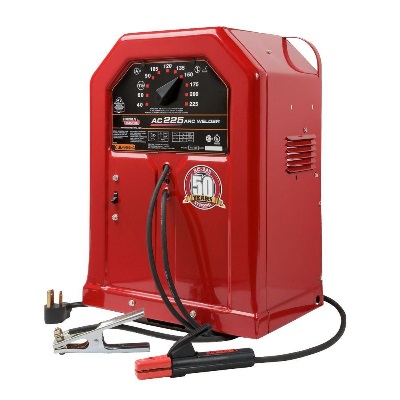 A. 200%
B. 150%
C. 125%
D. 100%
630.12(A)
What code reference are we going to use?
Your answer would be A. 200%
A branch circuit voltage that exceeds 277V to ground and does not exceed 600V between conductors is used to wire the auxiliary equipment of electrical discharge lamps mounted on poles. The minimum height of these luminaries must not be less than?
A. 15 feet
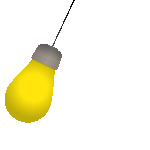 B. 18 feet
C. 22 feet
D. 33 feet
What code reference are we going to use?
210.6(D)(1)(a)
Your answer would be C. 22 feet
A department store (continuous load) feeder supplies a lighting load of 103 Amps. The minimum size           overcurrent protection device permitted for this         feeder is?
A. 110 Amps
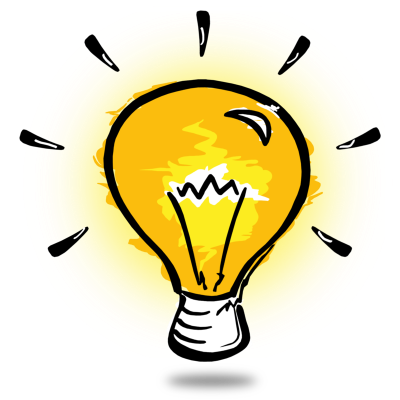 B. 125 Amps
C. 150 Amps
D. 175 Amps
What code reference are we going to use?
215.3
103 Amps X 1.25 = 128.75 Amps So you go to the next standard size
Your answer would be C. 150 Amps
An outdoor disconnecting means for a mobile home   must be installed so the bottom of the   enclosure is    not less than how many feet above the finished grade or working platform?
A. 1 foot
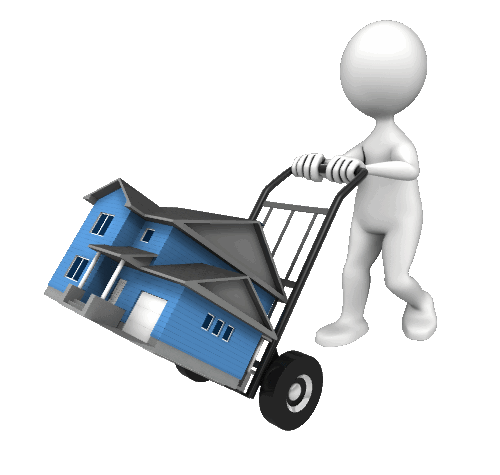 B. 2 feet
C. 3 feet
D. 6 feet 7 inches
What code reference are we going to use?
550.32(F)
Your answer would be B. 2 feet
What is the alternating-current ohms-to-neutral 	    resistance for 1000 feet of 4/0 AWG aluminum             conductor in a steel raceway?
A. 0.063 ohms
B. 0.10 ohms
C. 0.11 ohms
D. 0.33 ohms
What code reference are we going to use?
Chapter 9 Table 9
Your answer would be B. 0.10 ohms
When installing wiring for switches,   in which condition below would a       grounded conductor be required to be located at the switch box?
A. Where conductors enter the box in a raceway that will accept a future grounded conductor.
B. Where the box enclosing the switch is accessible for the installation of an additional or replacement cable.
C. When two or more switches are located in the room.
D. Where a switch controls a receptacle load
What code reference are we going to use?
404.2(C)
Your answer would be C. When two or more switches…
The residual voltage of a capacitor, rated not over 600 volts, must be reduced to 50 volts or less within _____after the    capacitor is disconnected from the source of supply.
A. 15 seconds
B. 45 seconds
C. 1 minute
D. 2 minutes
What code reference are we going to use?
460.6(A)
Your answer would be C. 1 minute
Communication wires and cables   may be installed in properly listed?
A. Chapter 3 raceways
B. Riser rated communication raceways
C. Innerduct
D. Any of the above
What code reference are we going to use?
800.110
Your answer would be D. Any of the above
The Article that contains the requirements for remote   control, signaling and power limited circuits that are not an integral part of a device or appliance is?
A. Article 300
B. Article 640
C. Article 725
D. Article 800
What code reference are we going to use?
725.1
Your answer would be C. Article 725
A class 1 power limited circuit has a maximum voltage rating of?
A. 30 Volt
B. 50 Volts
C. 150 Volts
D. 300 Volts
What code reference are we going to use?
724.40
Your answer would be A. 30 Volts
A class 2 AC circuit is rated for maximum of ____ volts and ____VA?
A. 24, 500
B. 30, 150
C. 60, 1000
D. 150, 75
What code reference are we going to use?
Chapter 9 Table 11(A)
Your answer would be D. 150, 75
A class 2 circuit is safer than a class 3 circuit from the standpoint of?
A. Electric shock
B. Fire ignition potential
C. Ability to generate power
D. Remote control capability
What code reference are we going to use?
725.1
Your answer would be A. Electric shock
The insulation of Class 2 power limited cable is?
A. 100 Volts
B. 150 Volts
C. 300 Volts
D. 600 Volts
What code reference are we going to use?
725.136(D)
Your answer would be B. 150 Volts
Openings around electrical penetrations in fire   rated walls or floors need to be ____to maintain fire ratings.
A. Blocked
B. Fire-stopped
C. Sealed
D. Tested
What code reference are we going to use?
725.3 – 300.21
Your answer would be B. Fire-stopped
Which Article covers wiring methods for all wiring installations – unless modified by other articles?
A. Article 80
B. Article 725
C. Article 300
D. Article 110
What code reference are we going to use?
300.1(A)
Your answer would be C. Article 300
The provisions of Article 300 are not intended to apply to?
A. Class 2 control circuits
B. Class 1 electric power circuits
C. Wiring under 120 Volts
D. The conductors that form an integral part of equipment
What code reference are we going to use?
300.1(B)
Your answer would be D. The conductors that form an integral part of 
equipment
Single conductors_________
A. Are not to be installed unless it is a recognized wiring system
B. Can be installed if in a conduit
C. Can never be installed
D. Are allowed if lead covered
What code reference are we going to use?
300.3(A)
Your answer would be A. Are not to be installed unless it is a recognized wiring system
Holes bored in wood structures may not have the edge of the hole closer than ____inches to the edge of the member.
A. ½ inch
B. ¾ inch
C. 1 inch
D. 1 ¼ inch
What code reference are we going to use?
300.4(A)(1)
Your answer would be D. 1 ¼ inch
When installing cabling through holes in metal framing you must?
A. Install grommets in the holes
B. Use wire protectors installed on the wiring
C. Insulate the metal framing member
D. Never use non-metal wiring covering with metal studs
What code reference are we going to use?
300.4(B)
Your answer would be A. Install grommets in the holes
Conductors of a low voltage circuit can occupy the same space as line voltage conductors if?
A. The insulation ratings on all conductors are all for the highest voltage applied
B. The low voltage conductors are identified in the enclosure
C. There is at least 1” of non-conductive material in between the conductors
D. Approved by the AHJ for special circumstances
300.3(C)
What code reference are we going to use?
Your answer would be A. The insulation ratings on all conductors are all for the highest voltage applied
Cables installed above suspended ceilings shall be supported?
A. By the suspended ceiling grid T’s
B. By the ceiling grid support wires
C. By a cable tray only
D. By separate support wire installed by electrical personnel
300.11(B)
What code reference are we going to use?
Your answer would be D. By separate support wire installed by electrical personnel
Underground wiring for low voltage landscape lighting must be?
A. Buried at least 6 inches
B. Buried per manufacturer’s instructions
C. Installed in PVC
D. Spliced in waterproof splices
300.5
What code reference are we going to use?
Your answer would be B. Buried per manufacturer’s instructions
Raceways for conductors or cables must be large enough to permit?
A. The raceway to be filled to 85%
B. The installation and removal of conductors without damage
C. Additional wiring to be installed later
D. Pulling in conductors without friction on the conductors
What code reference are we going to use?
300.17
Your answer would be B. The installation and removal of conductors without damage
Electrical Boxes are?
A. Required at all splices and terminations
B. Not required for communication circuits
C. Needed when conductor ampacity changes
D. Listed as to the maximum voltage rating of the box
What code reference are we going to use?
300.15
Your answer would be B. Not required for communication circuits
CI cables are used to ____for power limited circuits
A. More current capability
B. Integrity of the circuit voltage
C. Circuit survivability in case of a fire
D. Circuit integration of systems
What code reference are we going to use?
760.176(F)(1)
Your answer would be C. Circuit survivability in case of fire
Conductors with ____ marked on the insulation are  NOT approved for use in a wet location.
A. THW
B. THHW
C. THHN
D. THWN
What code reference are we going to use?
310.4
Your answer would be C. Conductors with THHN insulation are approved for use in dry and damp locations only.
A one-family dwelling unit with a demand load of 200 amperes is supplied with a 120/240 volt, single-phase, electrical system from the local utility company. What  is the MINIMUM size aluminum THW conductors  
required for use as service-entrance conductors for  
this residence?
A. 1/0 AWG
B. 4/0 AWG
C. 3/0 AWG
D. 2/0 AWG
What code reference are we going to use?
310.12
Your answer would be B. Section 310.12 permits Table 310.12 to be used for sizing  120/240 volt, single-phase, service-entrance conductors for a one-family dwelling.  Table 310.12 indicates size 4/0 AWG THW aluminum conductors with an allowable ampacity of 200 amperes should be selected for this dwelling.
Where a 150 kVA, single-phase transformer     having a secondary voltage of 120/240 is          installed at a multi-family dwelling, the             full-load current rating, in amperes, of the        secondary is______?
A. 625 amperes
B. 265 amperes
C. 526 amperes
D. 1250 amperes
Your answer would be A. To find the full-load current rating of the single-phase transformer apply the single-phase current formula:

I = (150 kVA x 1000) / 240  =  15000 /  240 = 625 amperes